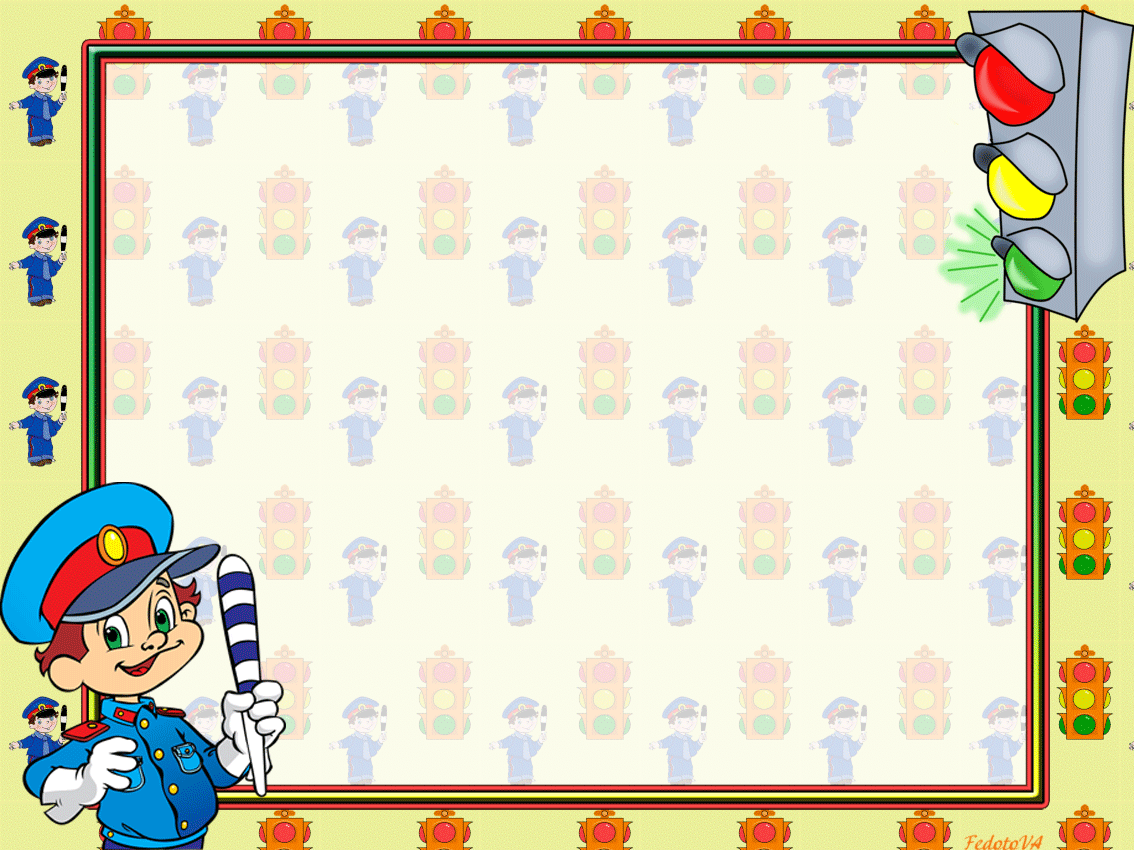 Поисково-познавательный проект
«Азбука дорожной  безопасности»
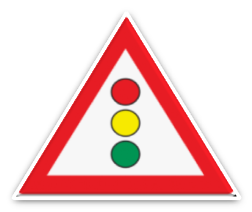 Автор проекта: воспитатель первой квалификационной категории             Тутубалина  Светлана Владимировна
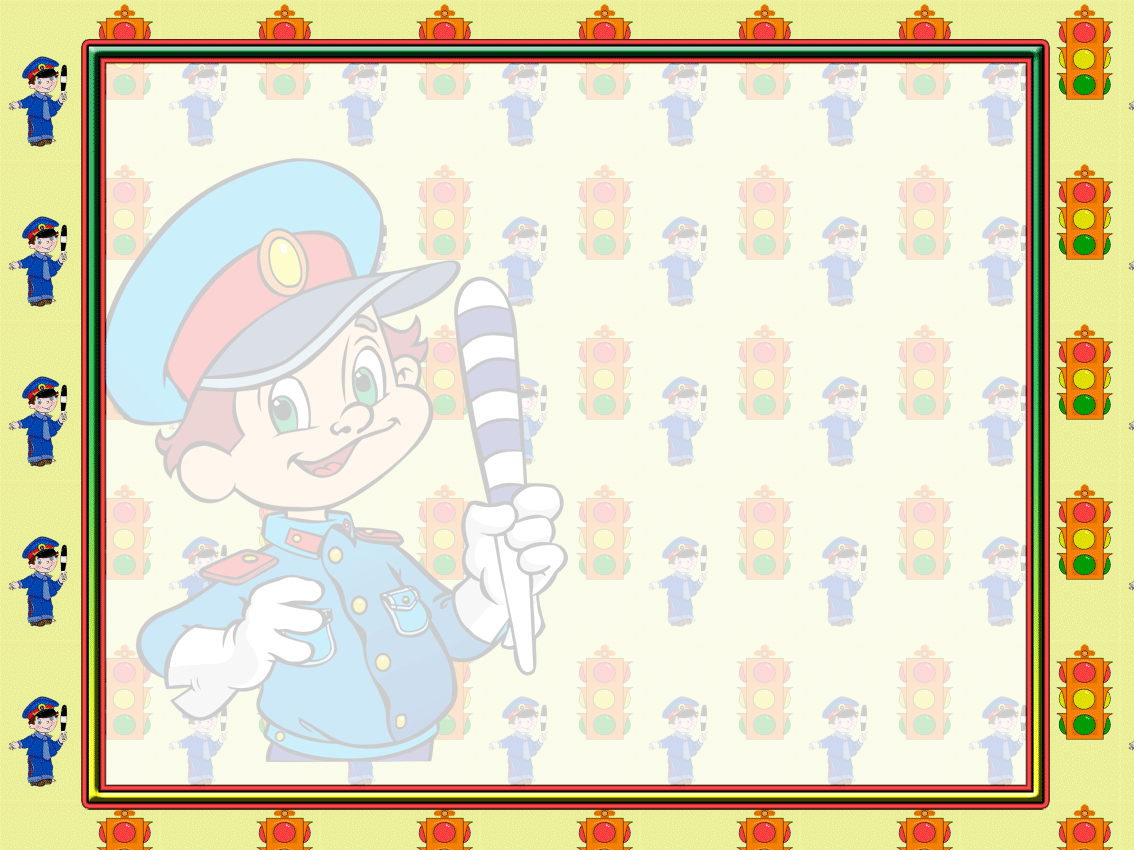 Актуальность темы:
Правила поведения и меры безопасности непосредственным способом связаны с условиями проживания человека -каждая среда диктует совершенно разные способы поведения и меры предосторожности. Если бы люди  их хорошо знали и соблюдали, было бы меньше травм и несчастных случаев. Анализ статистических данных ГИБДД показывает, что показатели количества дорожно-транспортных происшествий  с участием детей существенно увеличивается. Поэтому задача взрослых состоит не только в том ,чтобы оберегать и защищать ребёнка ,но и в том, чтобы подготовить его к встрече различными сложными жизненными ситуациями. С дошкольного возраста надо целенаправленно формировать и закреплять знания детей в правилах безопасного поведения .
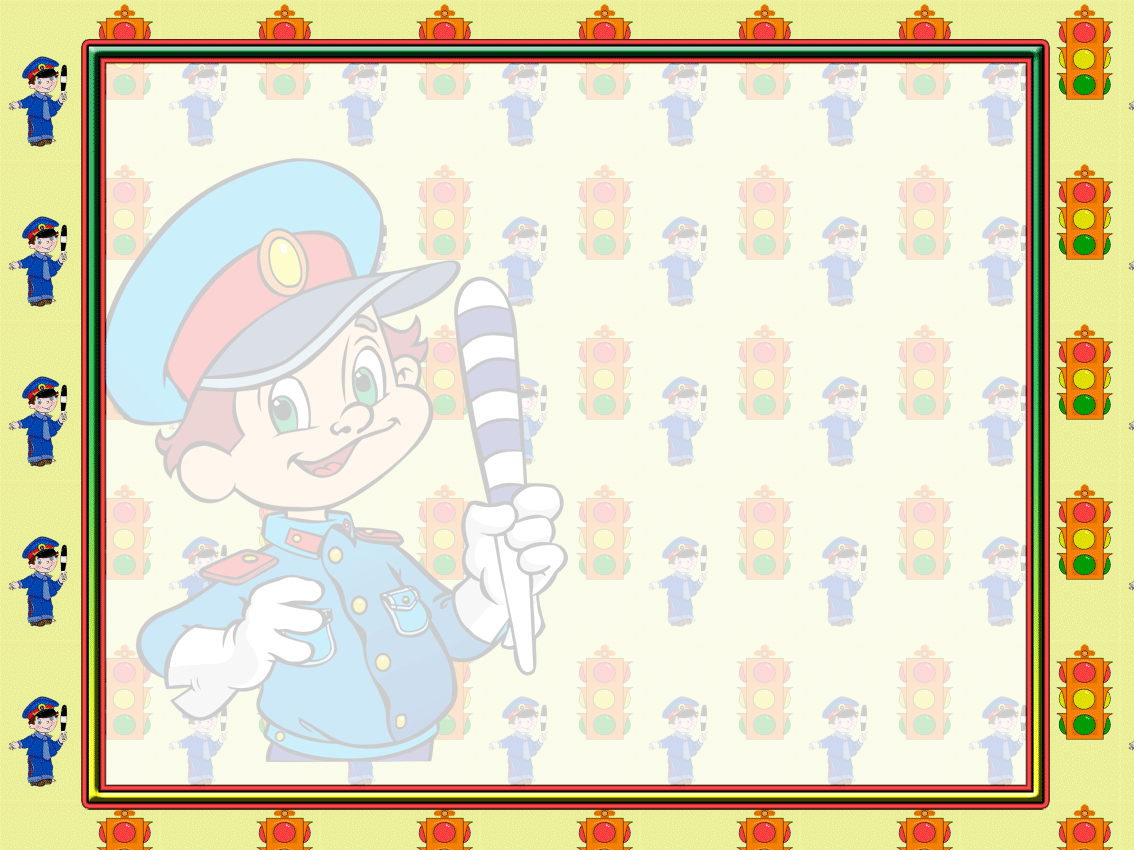 Правила движения,                                                                                                        Все без исключения,                                                                                                                  Знать должны зверюшки:                                                                                                    Барсуки и хрюшки:                                                                                                 Зайцы и тигрята,                                                                                              Пони и котята.                                                                                                    Вам, ребята, тоже                                                                                                   Все их надо знать.                                                                                                                        В. Головко
Цель проекта :
формирование навыков безопасного поведения ,умений планировать свои действия на основе первичных ценностных представлений, расширение знаний о правилах поведения детей на улице.
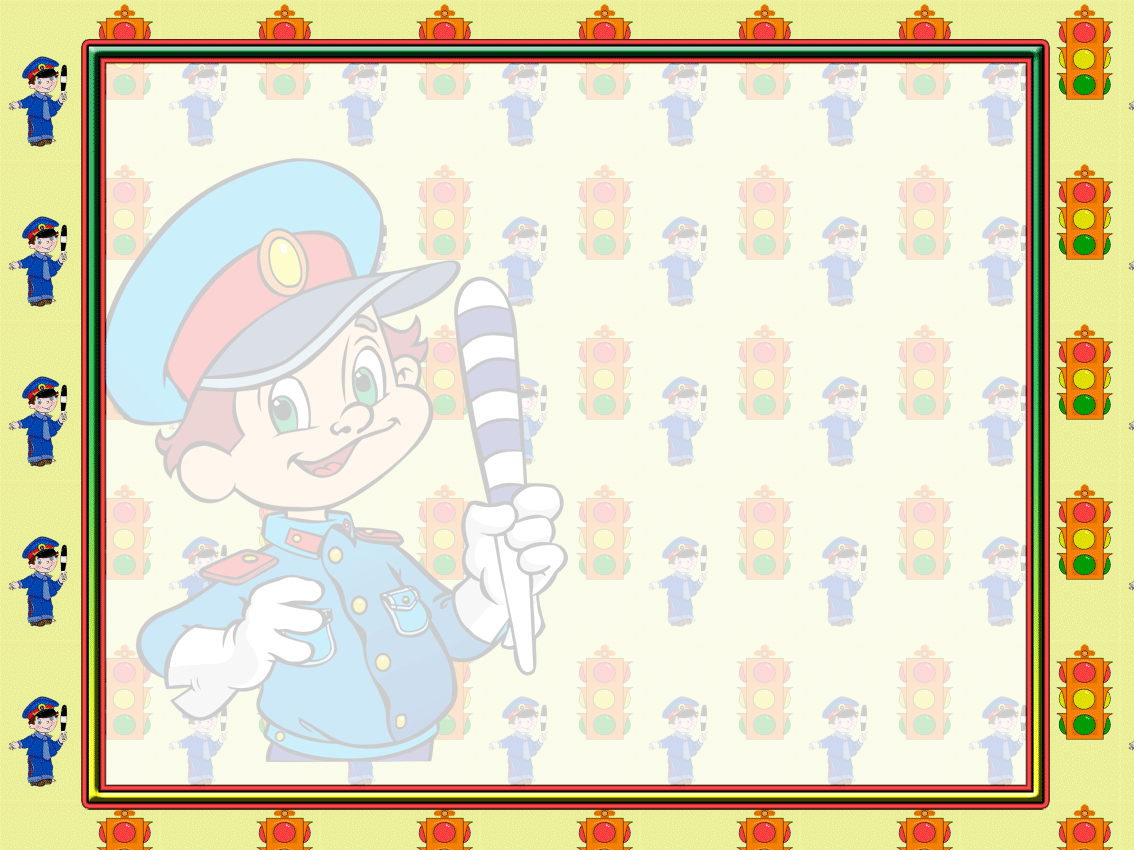 Противоречие:
Между необходимостью формирования культуры безопасного поведения на улице и несоответствием приоритетов семьи целям дошкольного учреждения
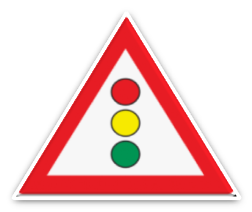 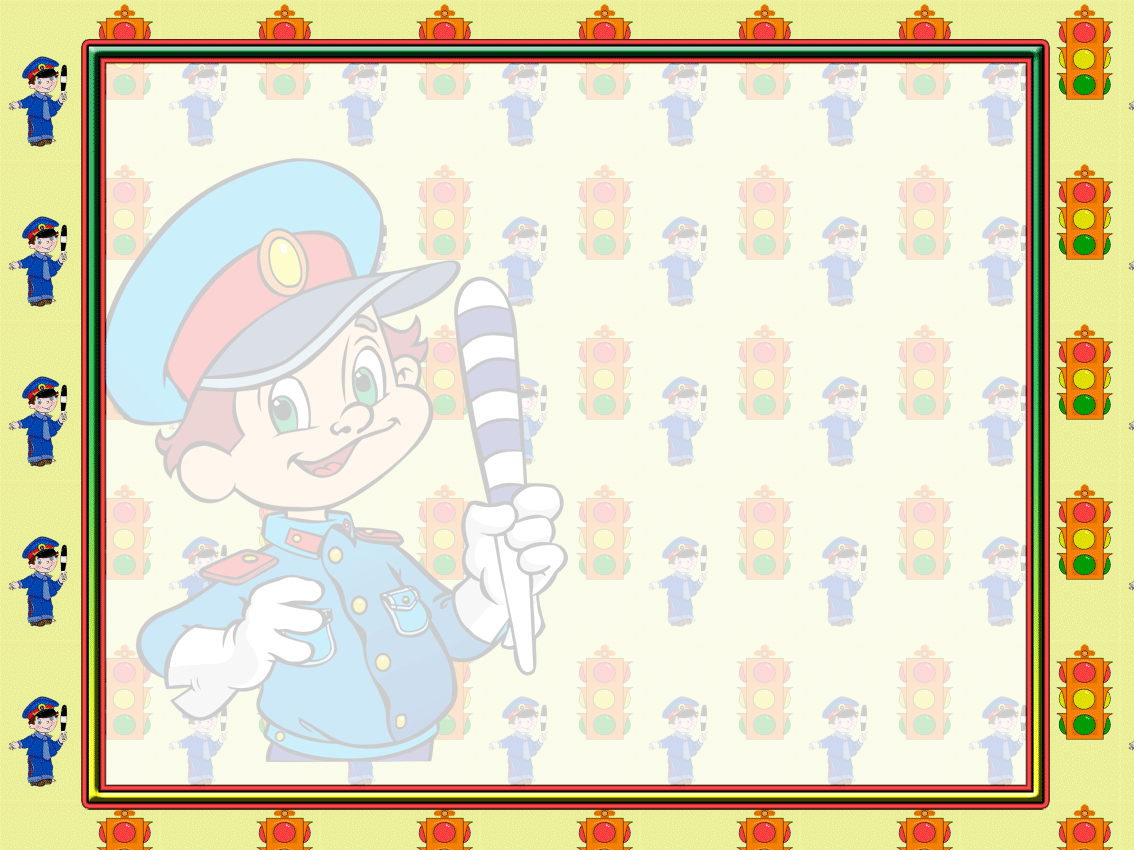 Гипотеза:
Если дети с ранних лет поймут и усвоят
 правила дорожного движения, они смогут
 избежать опасных ситуаций и сохранить
 свою жизнь.
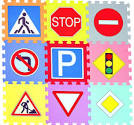 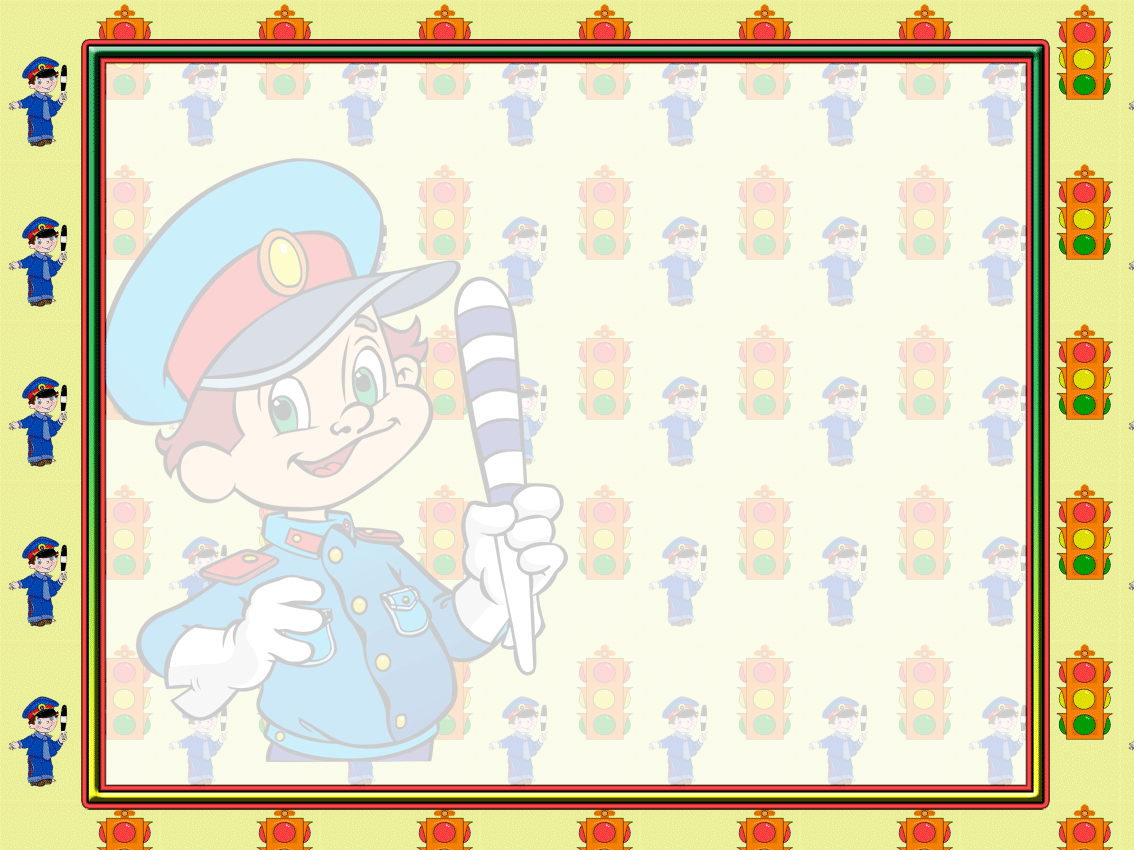 Задачи проекта:
1.Формирование знаний о правилах безопасного дорожного движения в качестве пешехода.
2.Разввивать умения и навыки безопасного поведения на улице, различать и называть дорожные знаки .Развивать умение анализировать.
3.Воспитывать умение в повседневной жизни стремиться соблюдать правила безопасного поведения на улице .Воспитывать умения использовать в практике речевого общения со взрослыми и сверстниками элементов объяснительной речи и поддерживать коллективное общение.
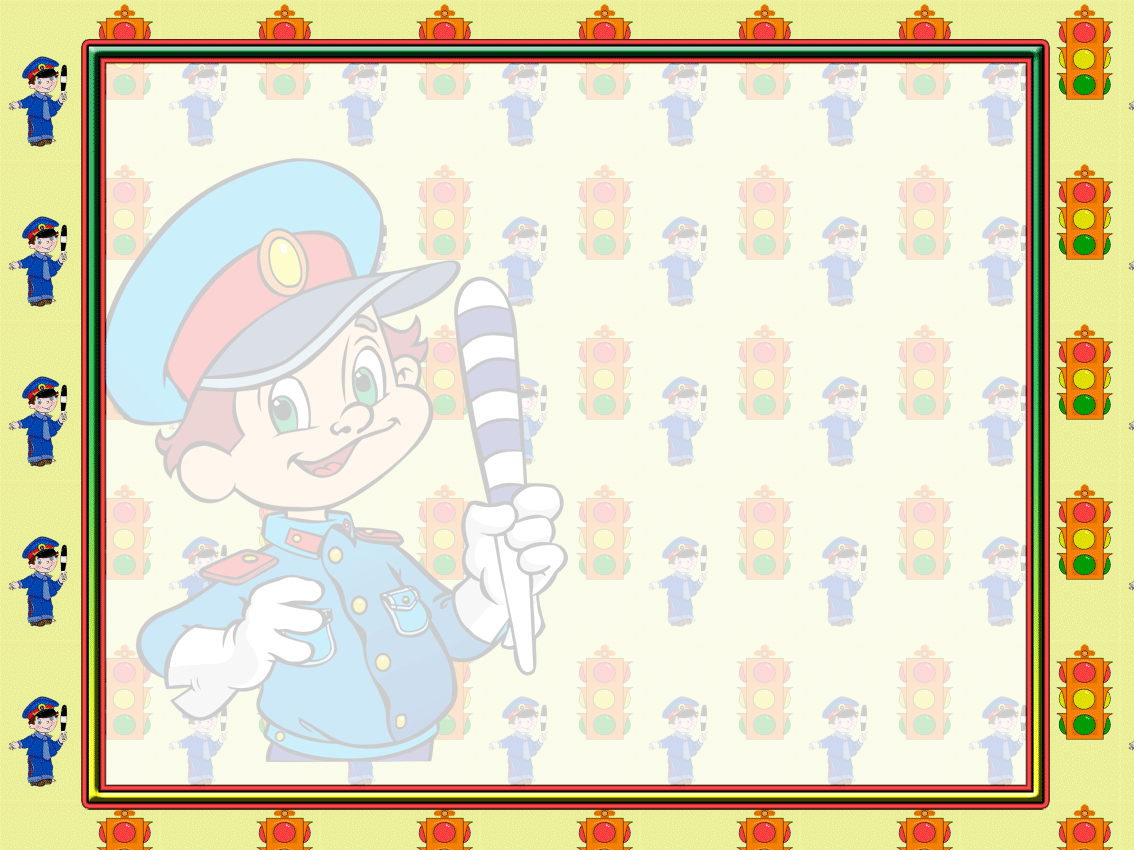 Участники проекта:
Дети старшей группы
Педагоги
Родители
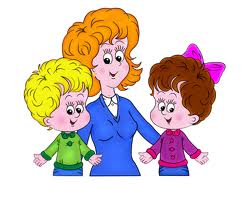 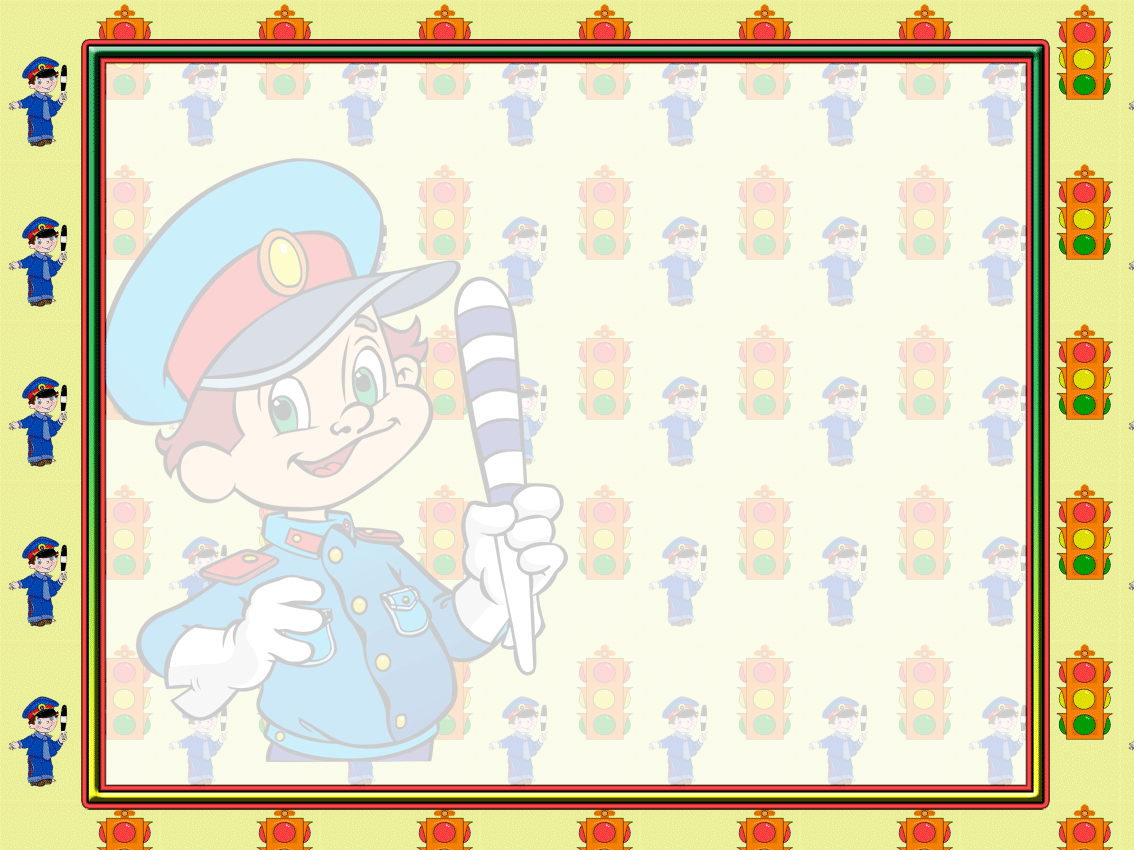 Методы проекта:
-словесные методы ,
 -метод сравнения,
 -активные методы
-практические методы
 -исследовательский 
  -информационно- рецептивный
 - включение в деятельность
-динамичность (интеграция задач в разных видах деятельности), 
- психологическая  комфортность. 
 -принцип занимательности
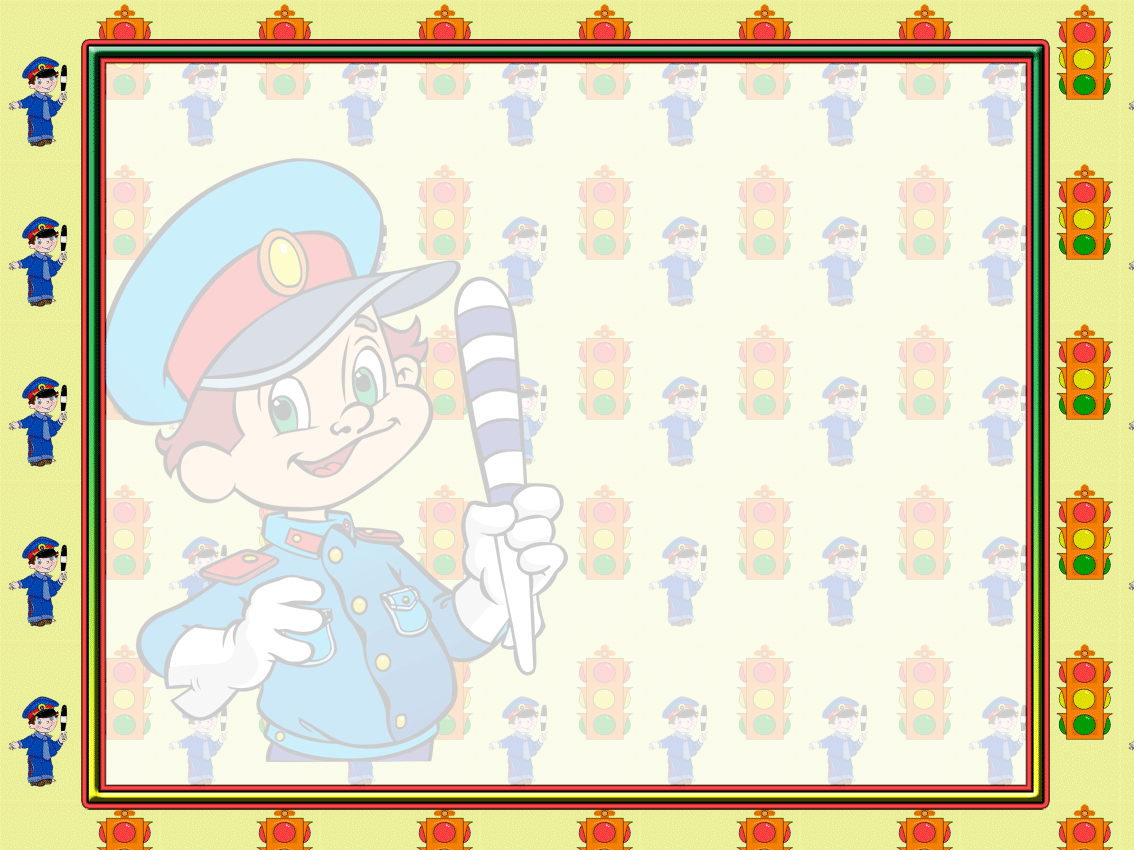 Формы организации проекта:
Дидактические, сюжетно – ролевых игры
Наблюдения
Беседы
Экскурсии
Целевые прогулки
НОД (игра- занятие)
Развлечение, викторина
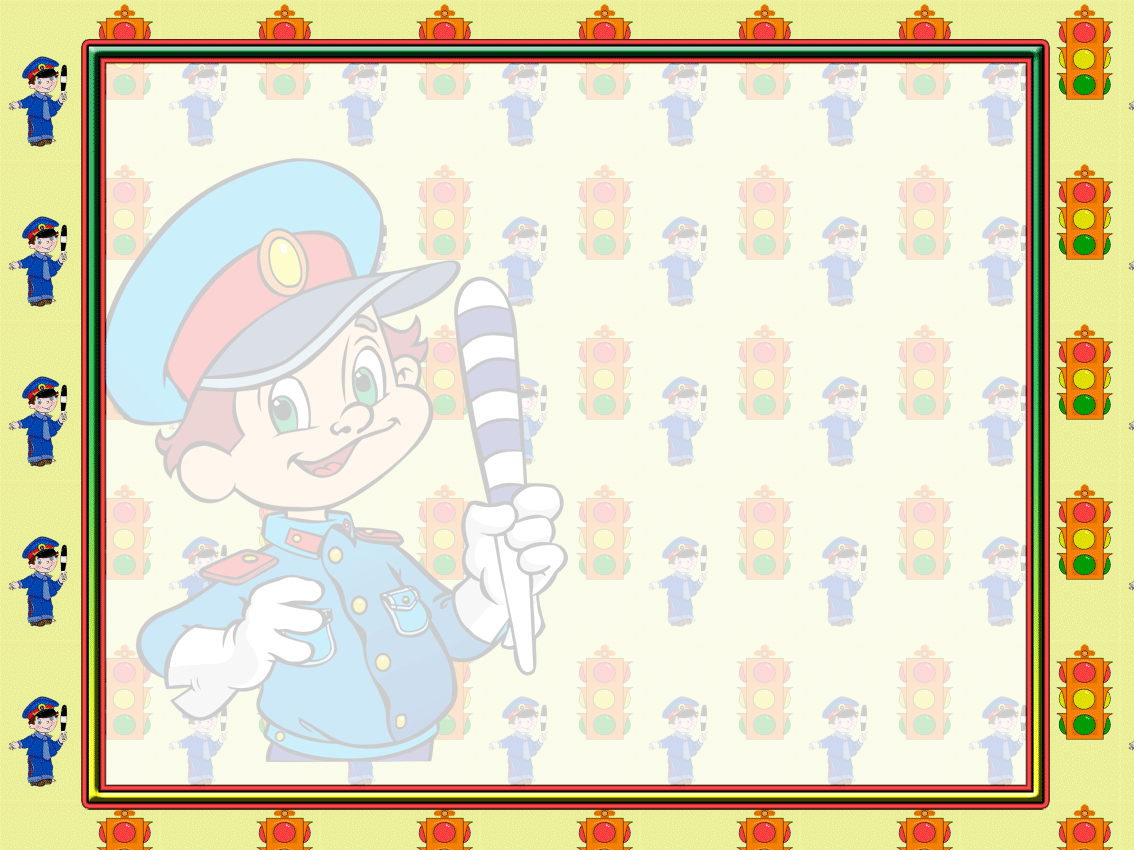 Ожидаемый результат:
Дети должны уметь:
Соблюдать правила безопасного поведения на улице
Обучать данным правилам сверстников
Проявлять любознательность ,стремление узнавать как можно больше об опасных ситуациях на улице.
Элементарно прогнозировать последствия нарушения правил ПДД, составлять творческие рассказы, сказки
 
Дети должны иметь представление:
 
 О последствиях нарушения правил безопасного поведения на улице
О профессиях милиционер ,регулировщик.
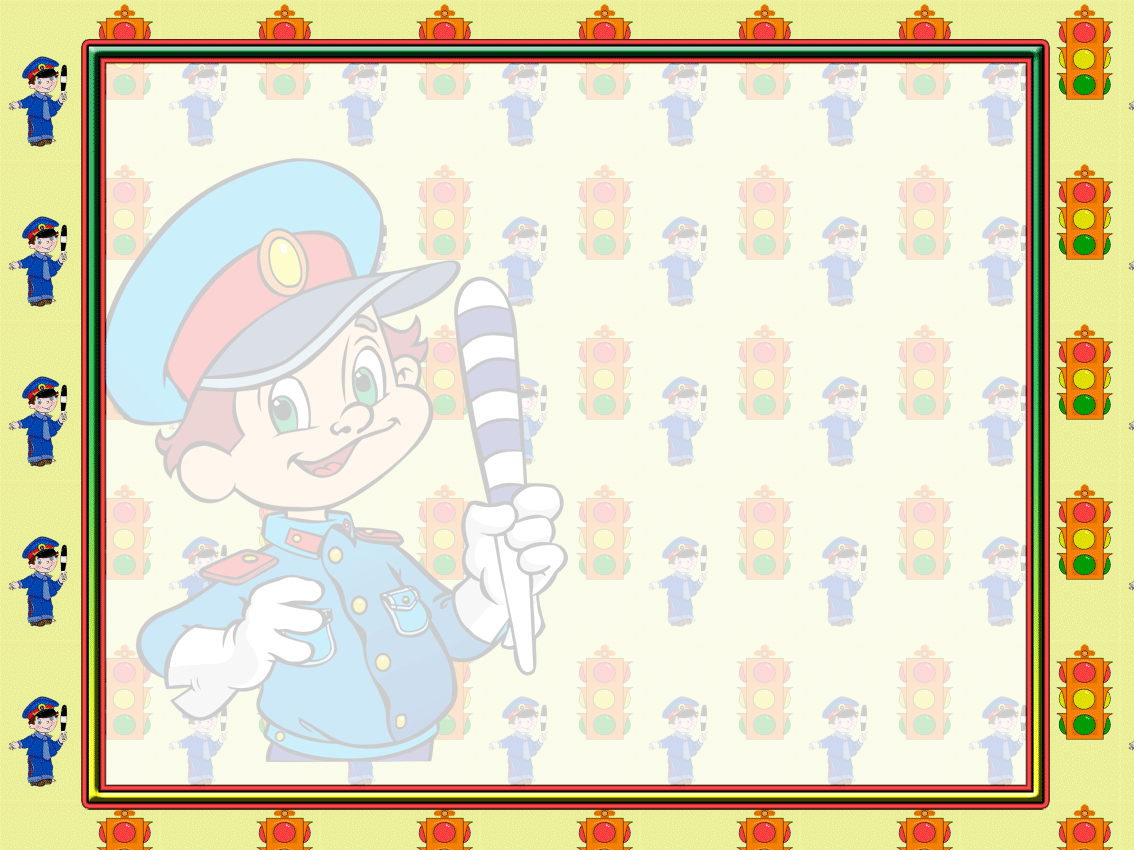 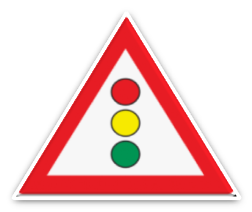 ЭТАПЫ   РАБОТЫ:
Этап подготовительный

Этап поисково познавательный

Этап заключительный

Этап обобщающий
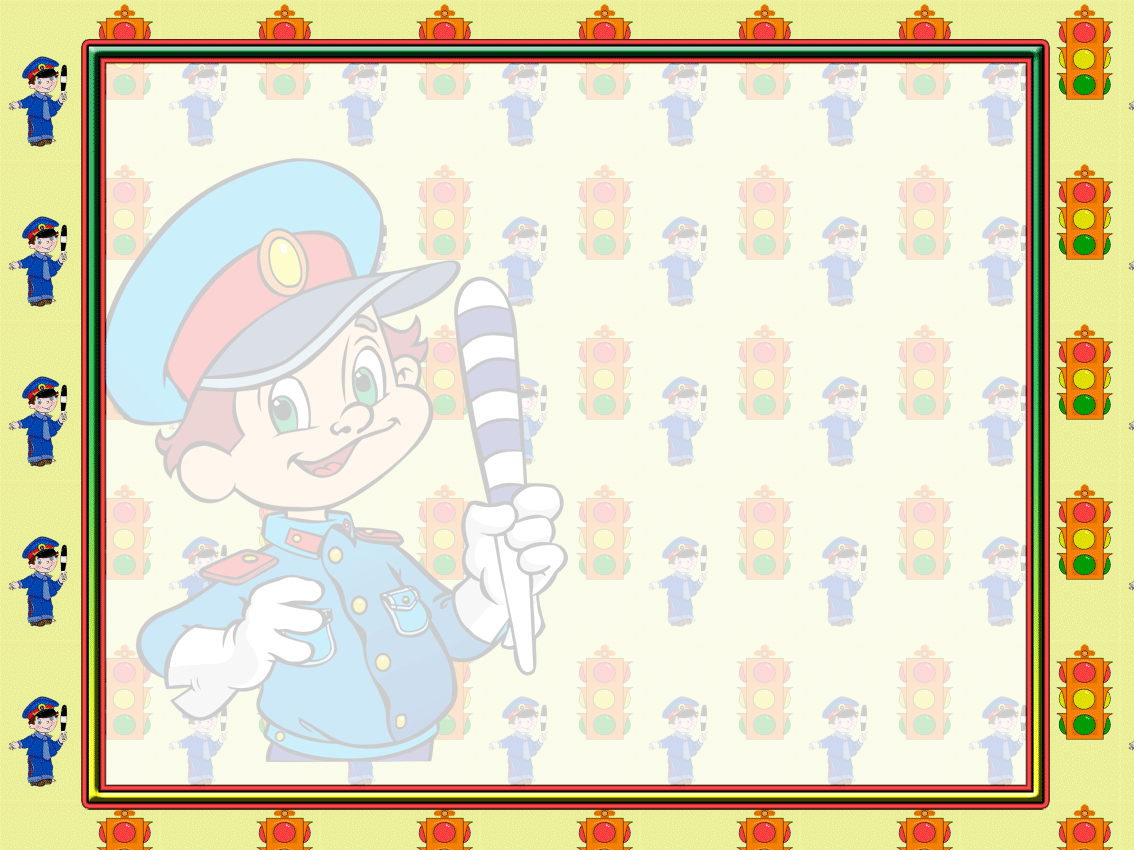 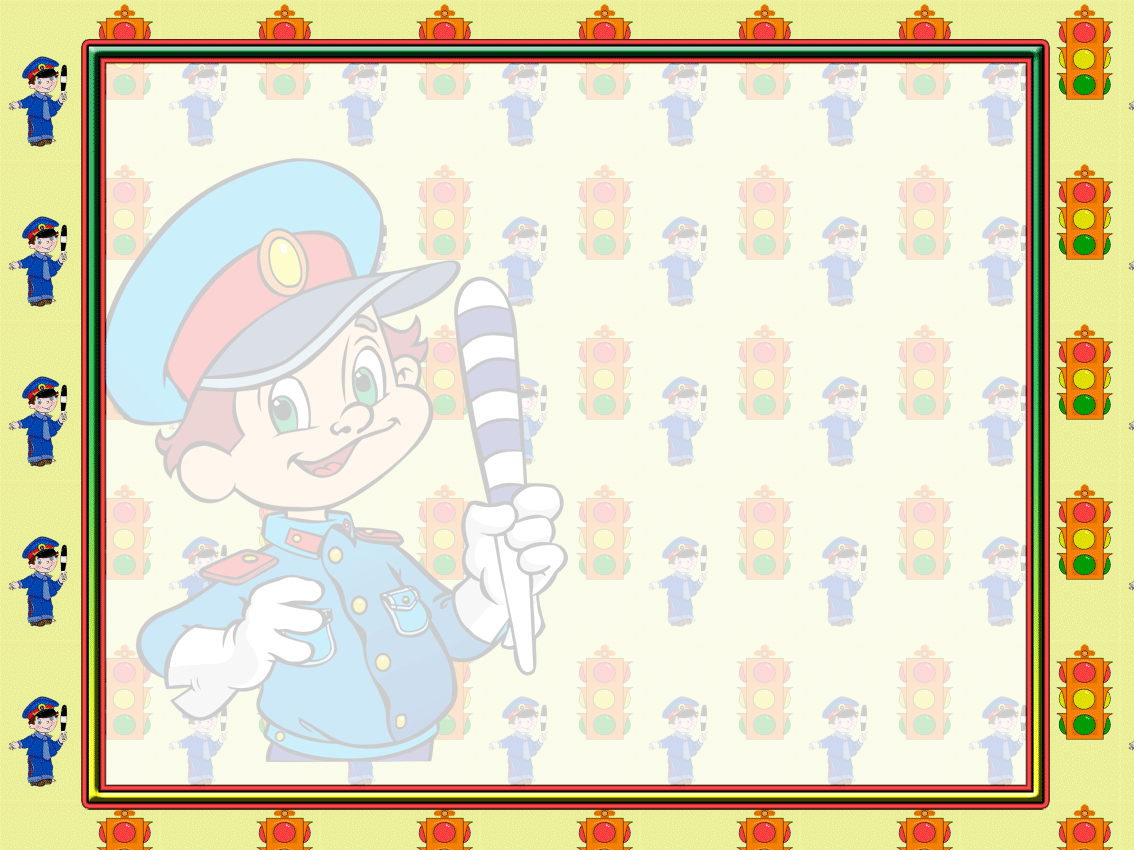 Развивающая среда в группе
Центр «Безопасность дошколенка»
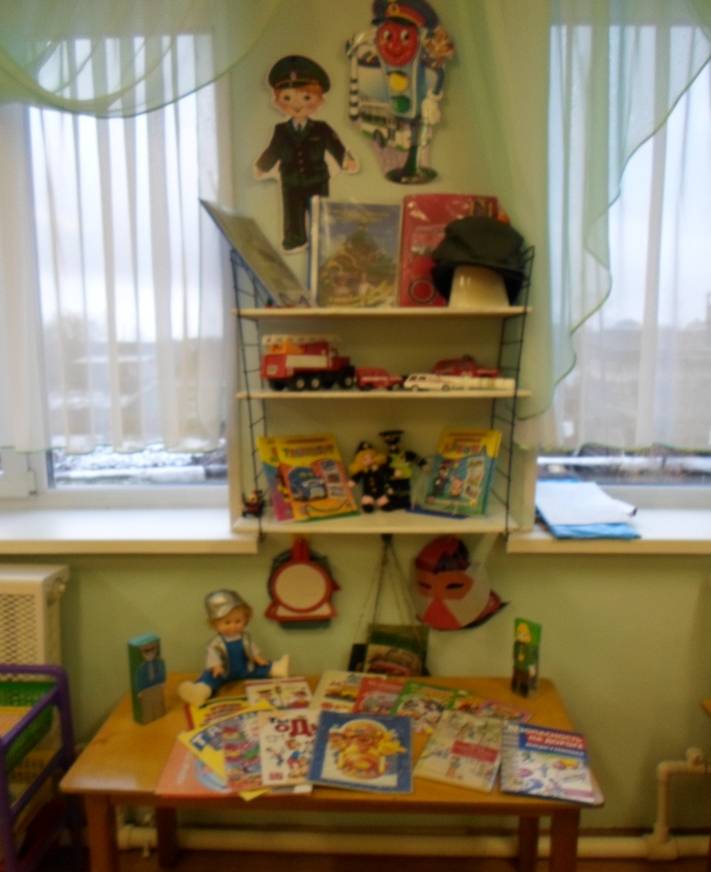 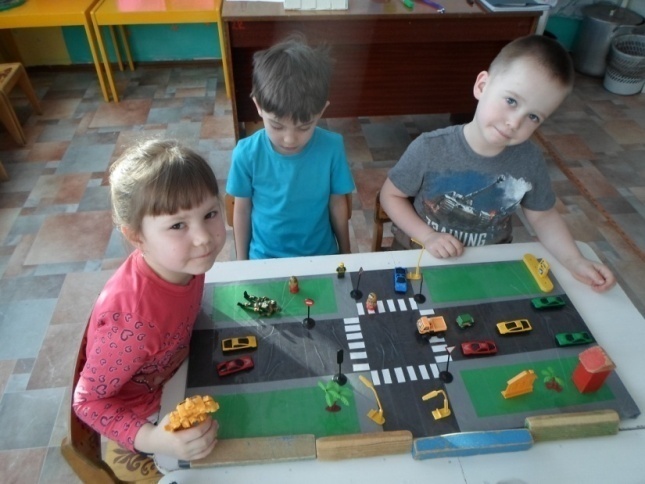 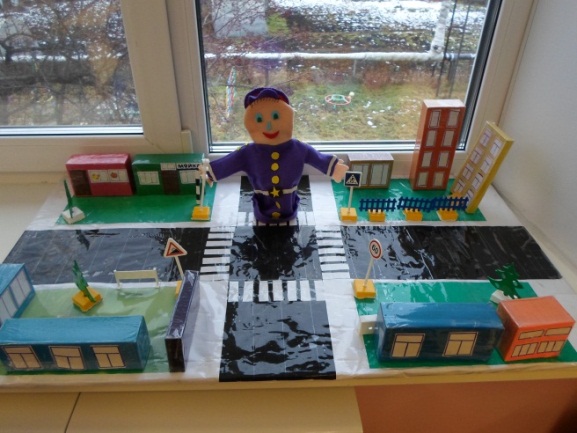 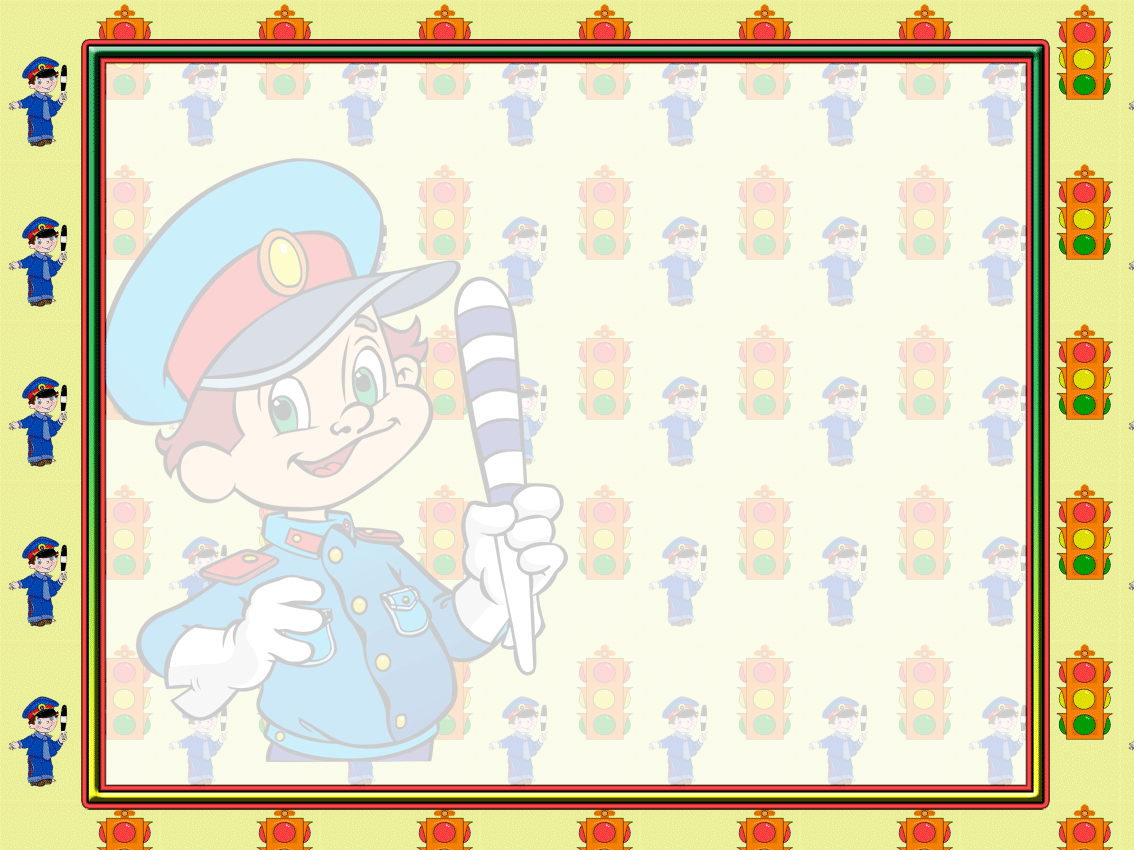 Центр книги
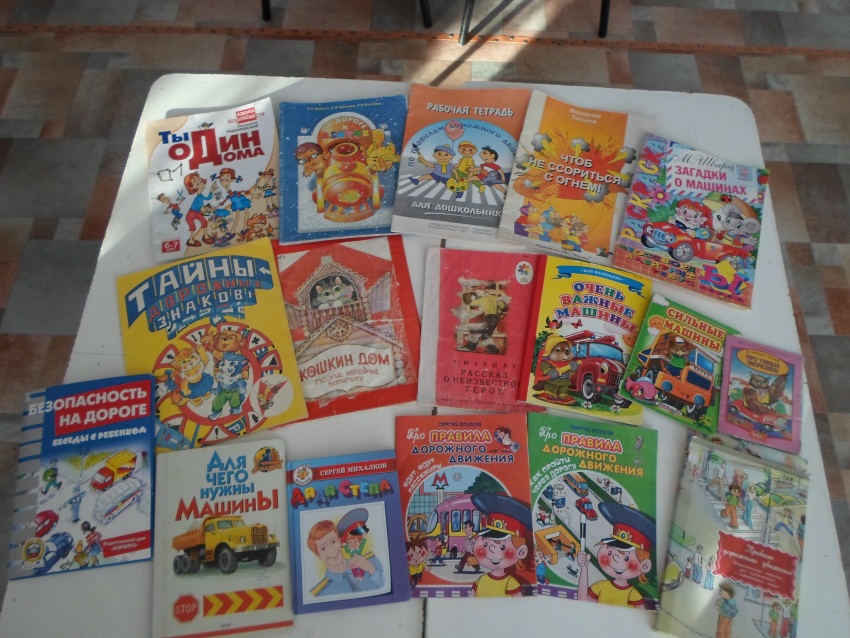 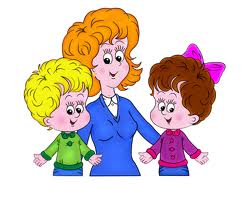 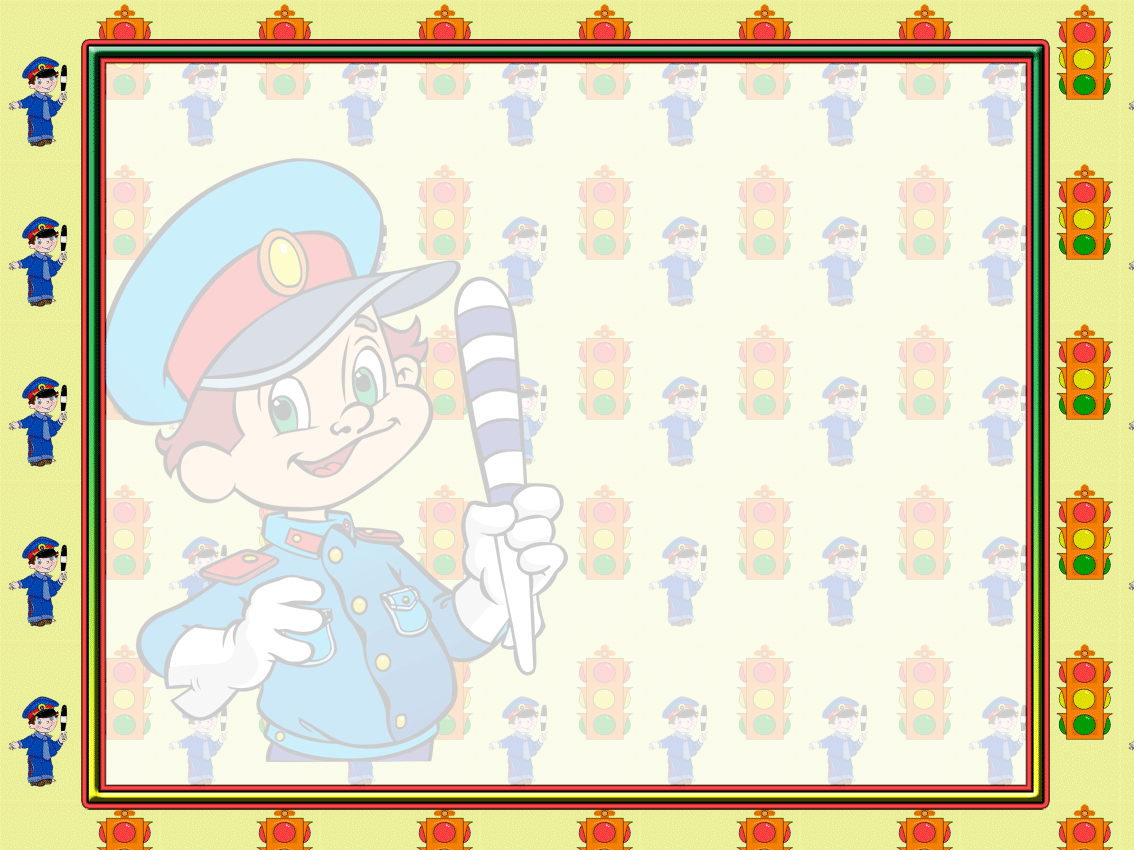 Центр настольно- печатные игры
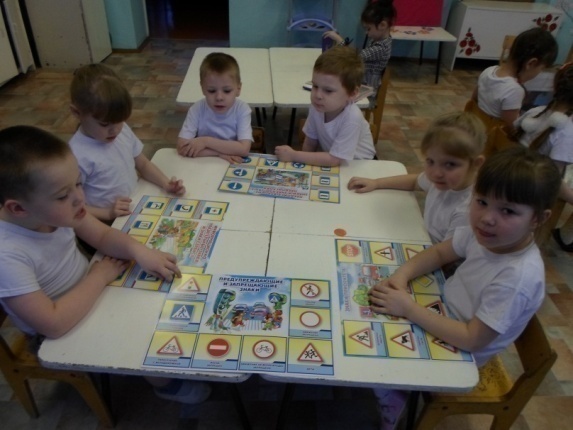 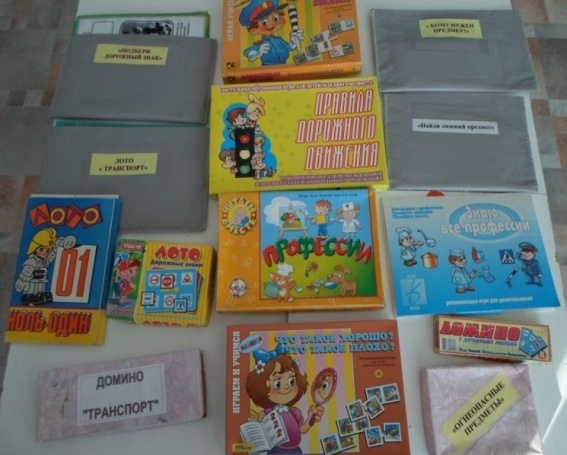 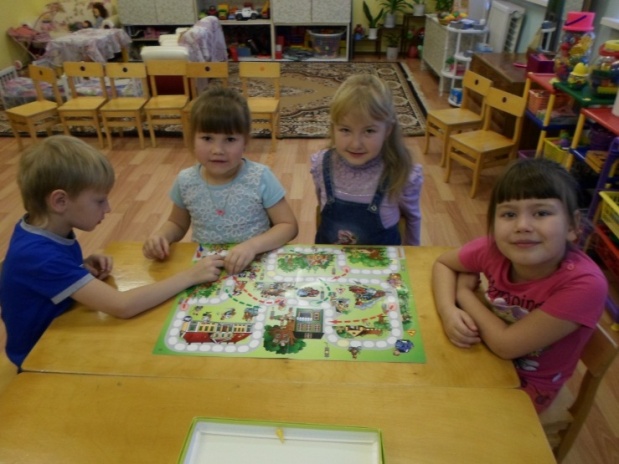 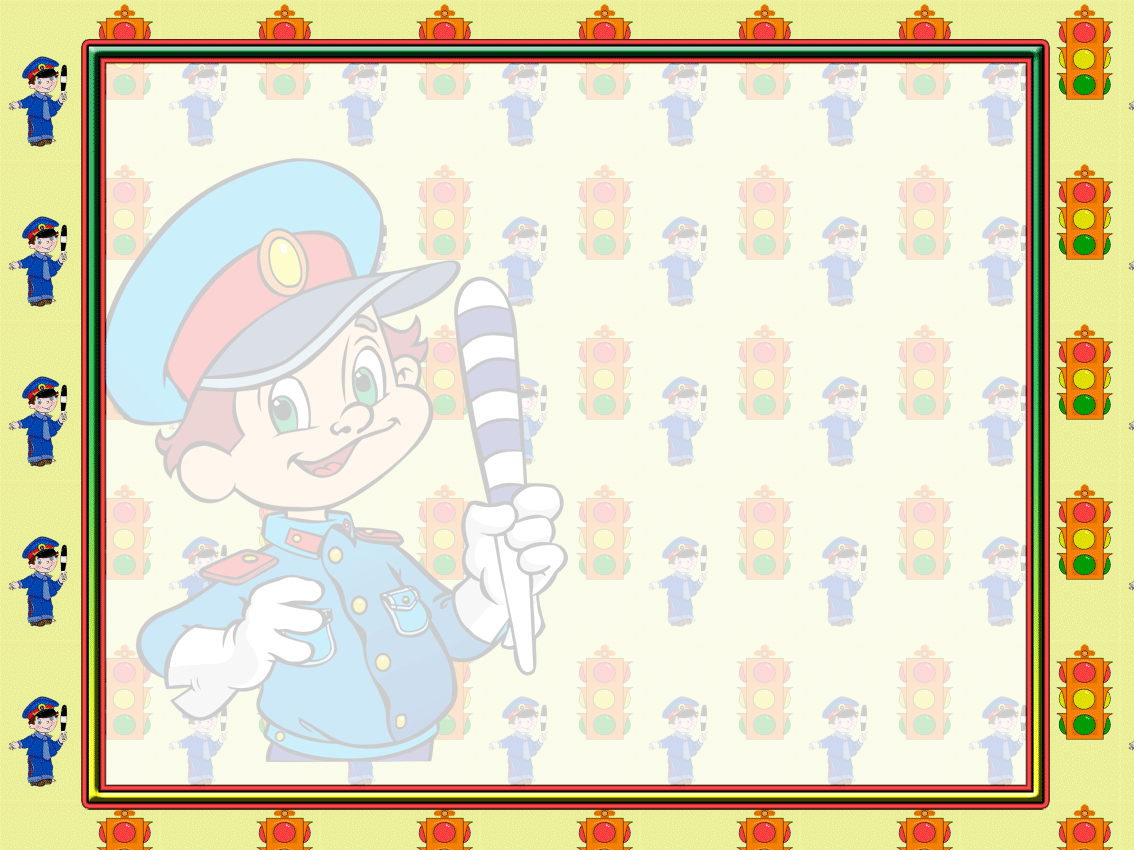 Центр конструирования
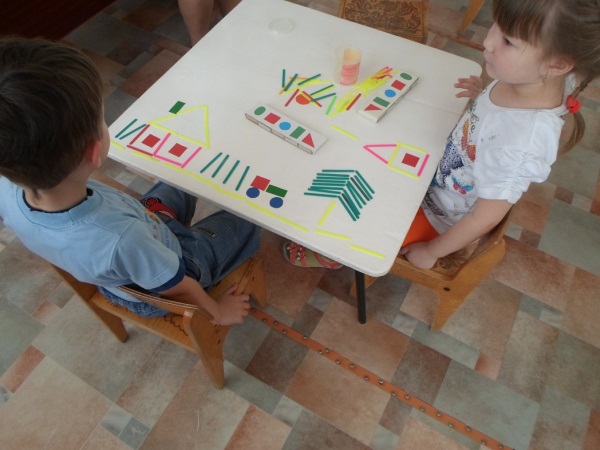 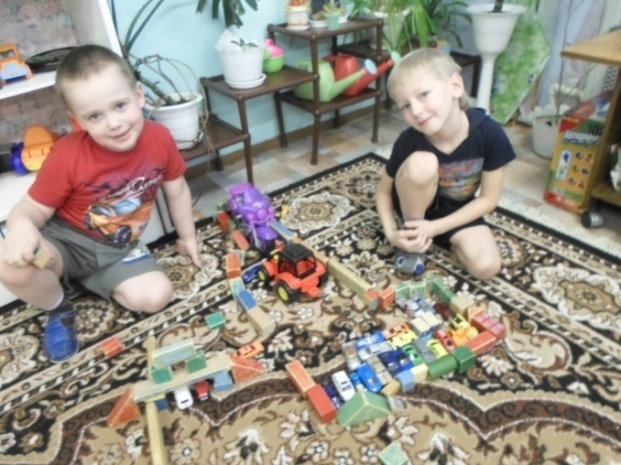 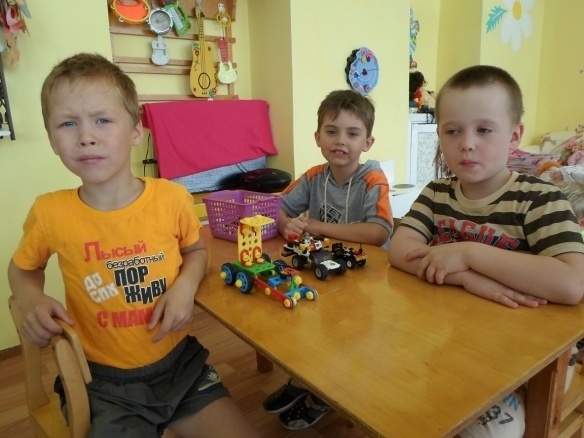 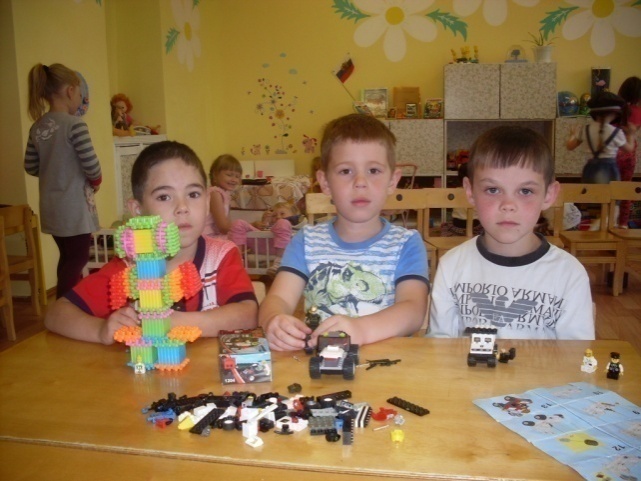 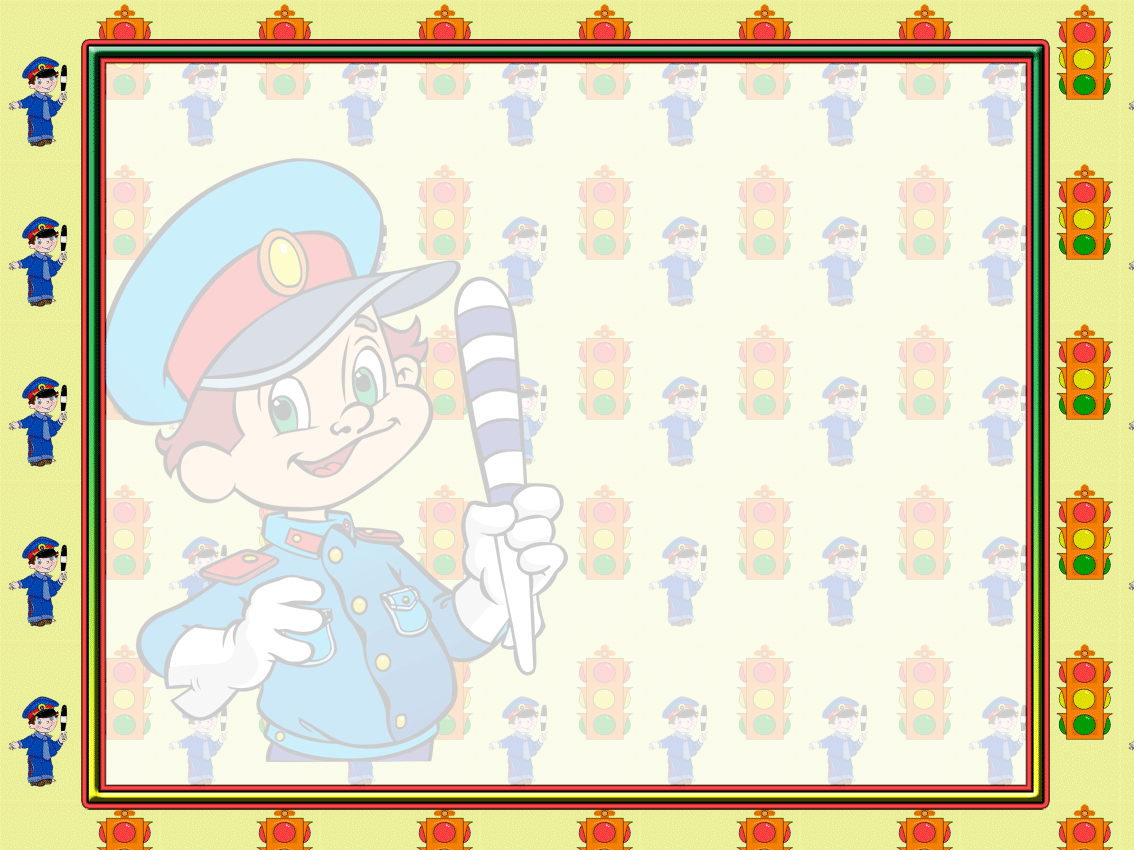 Содержание работы с детьми
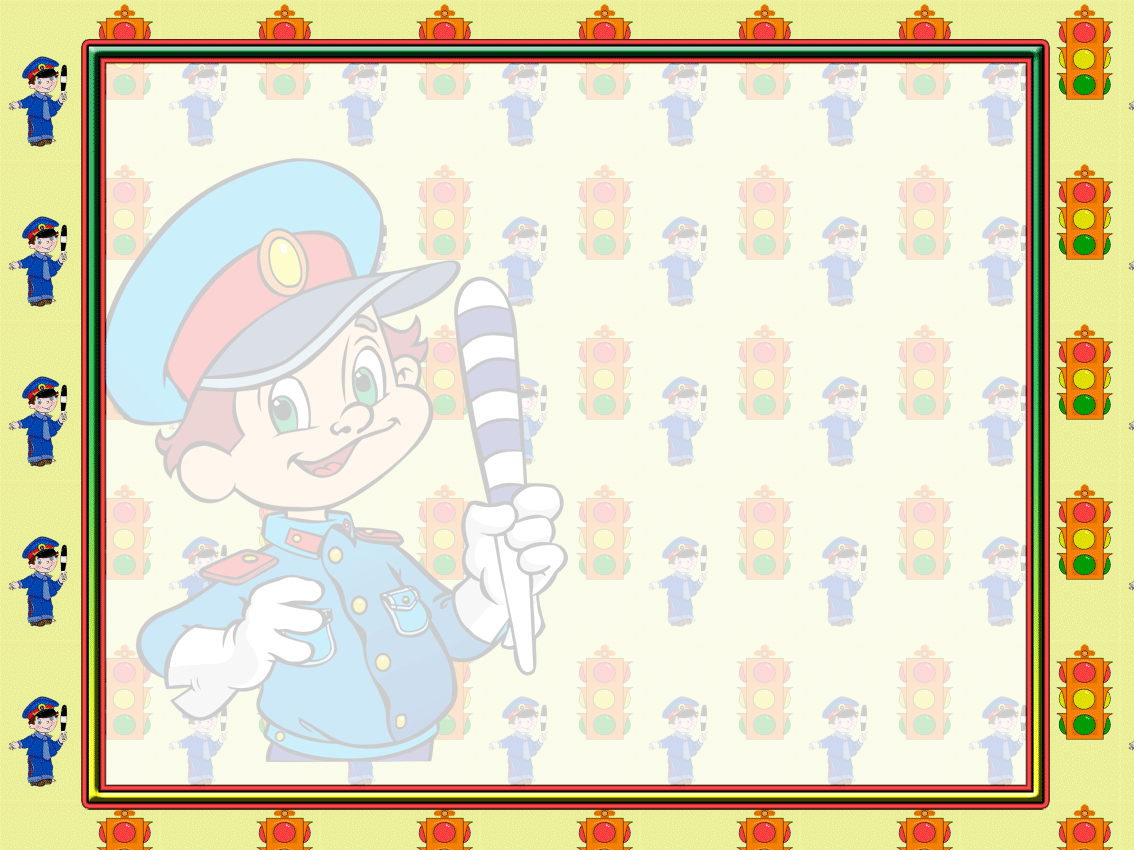 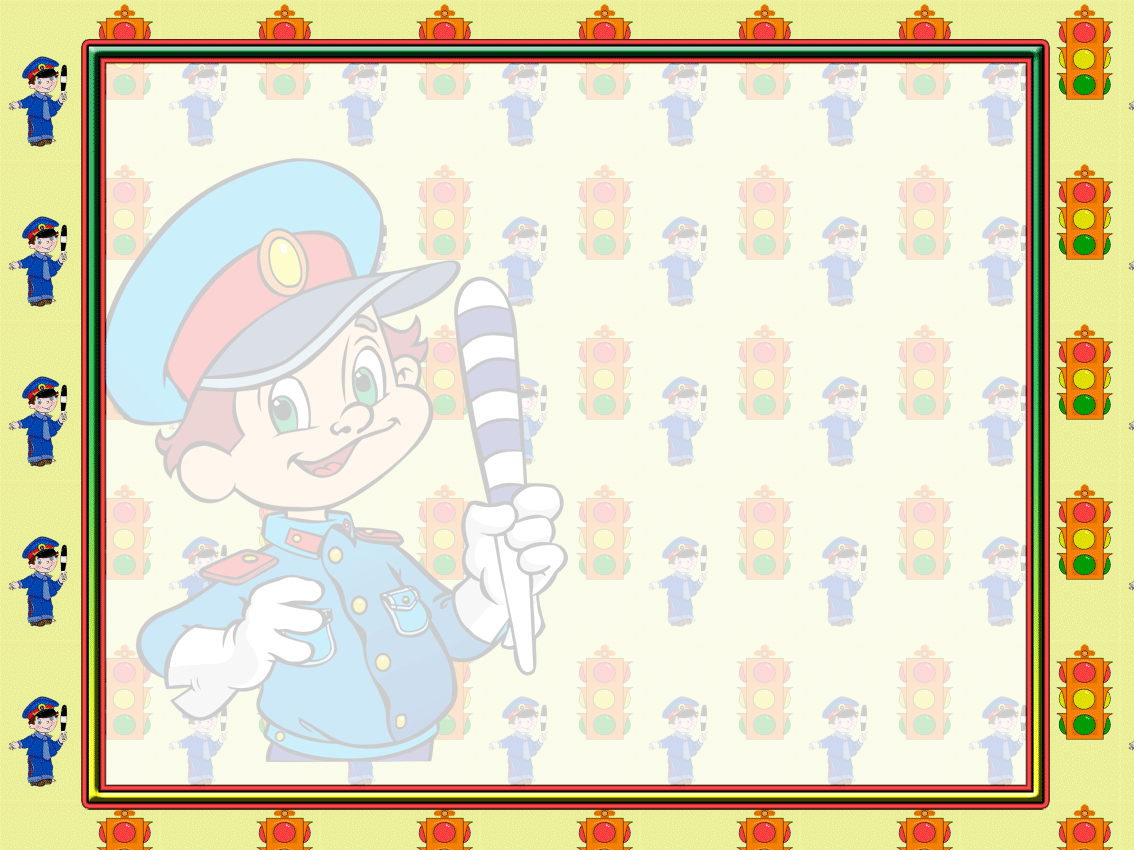 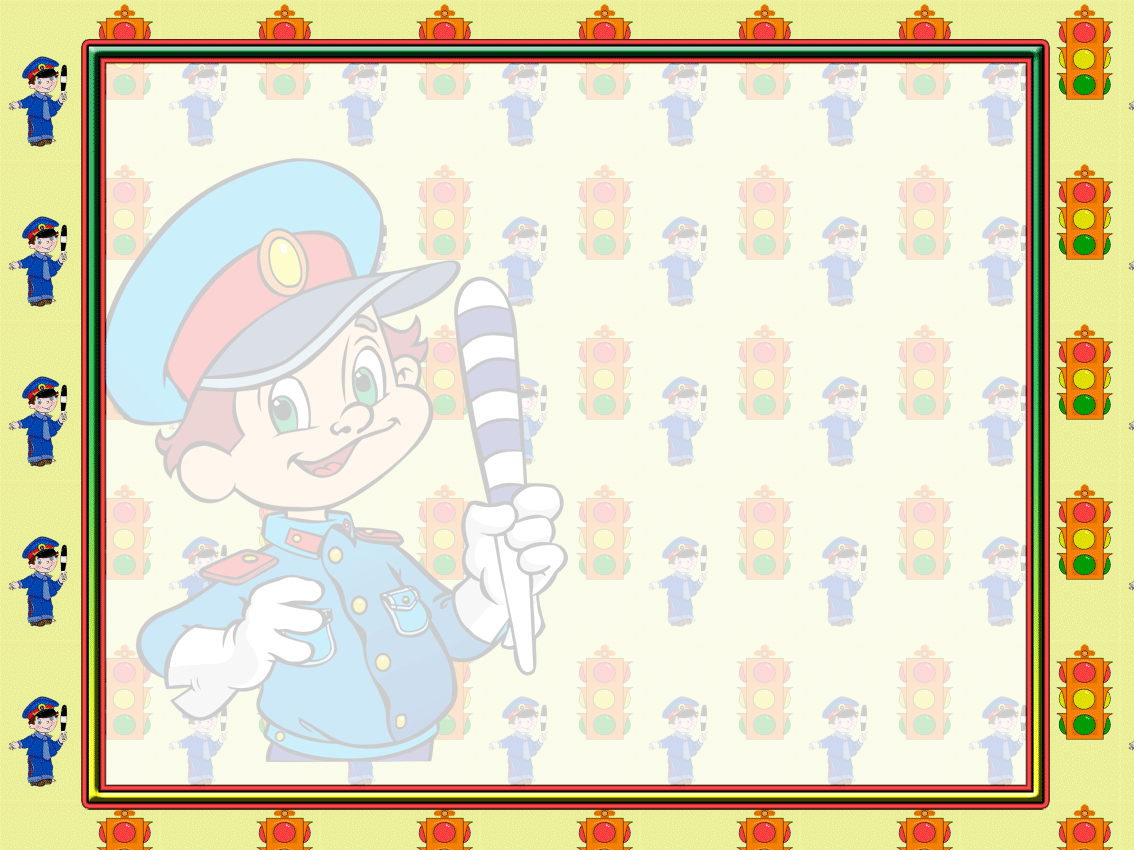 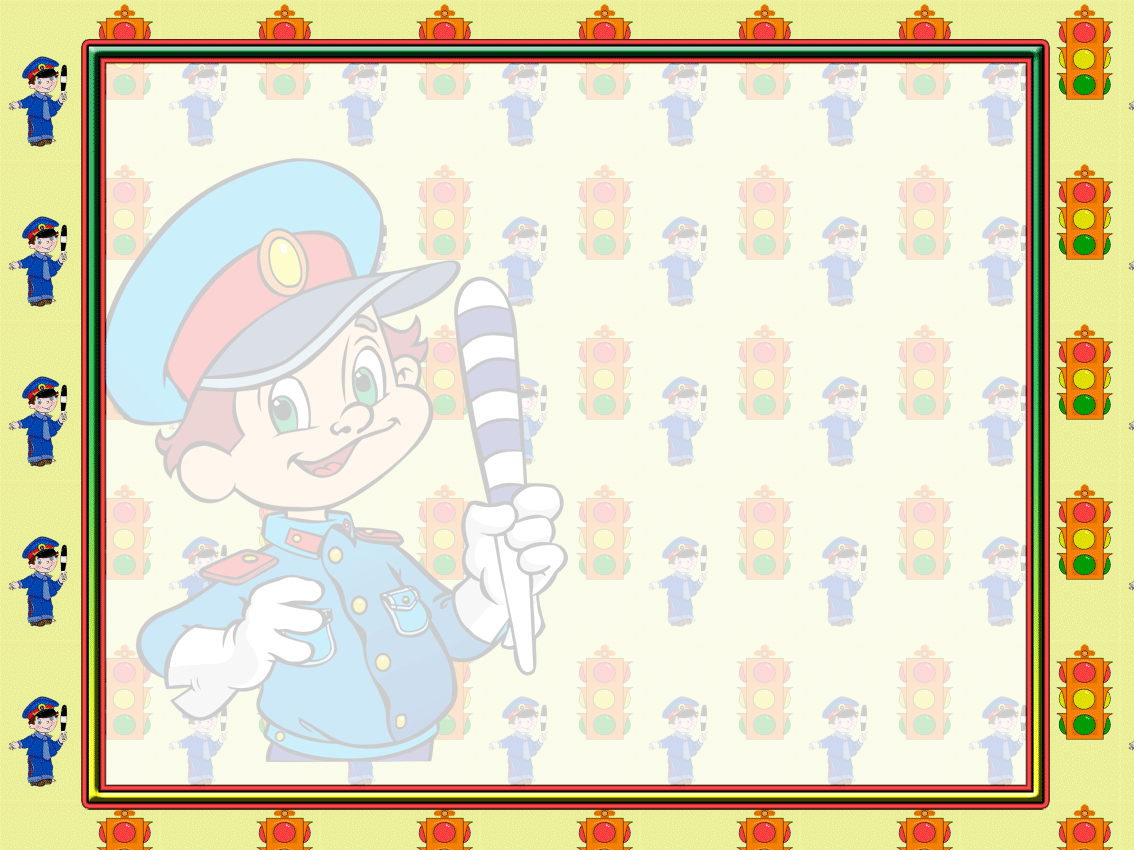 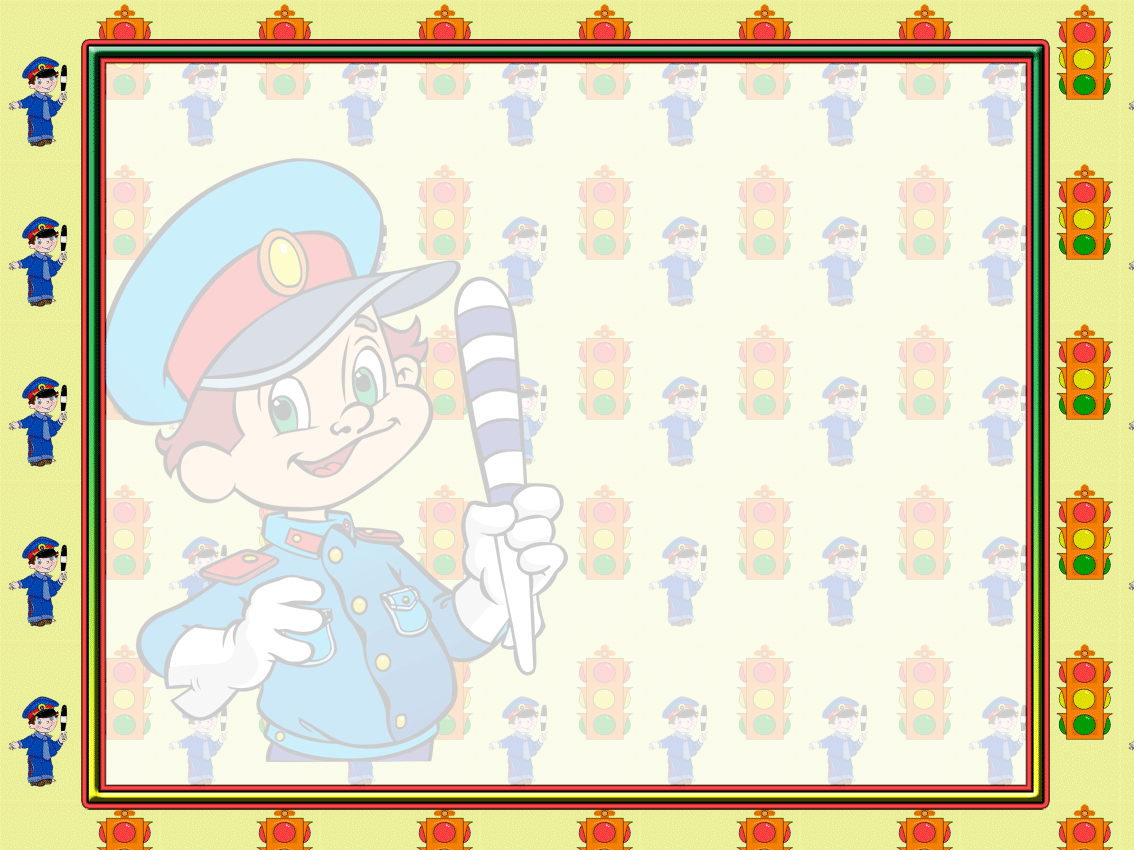 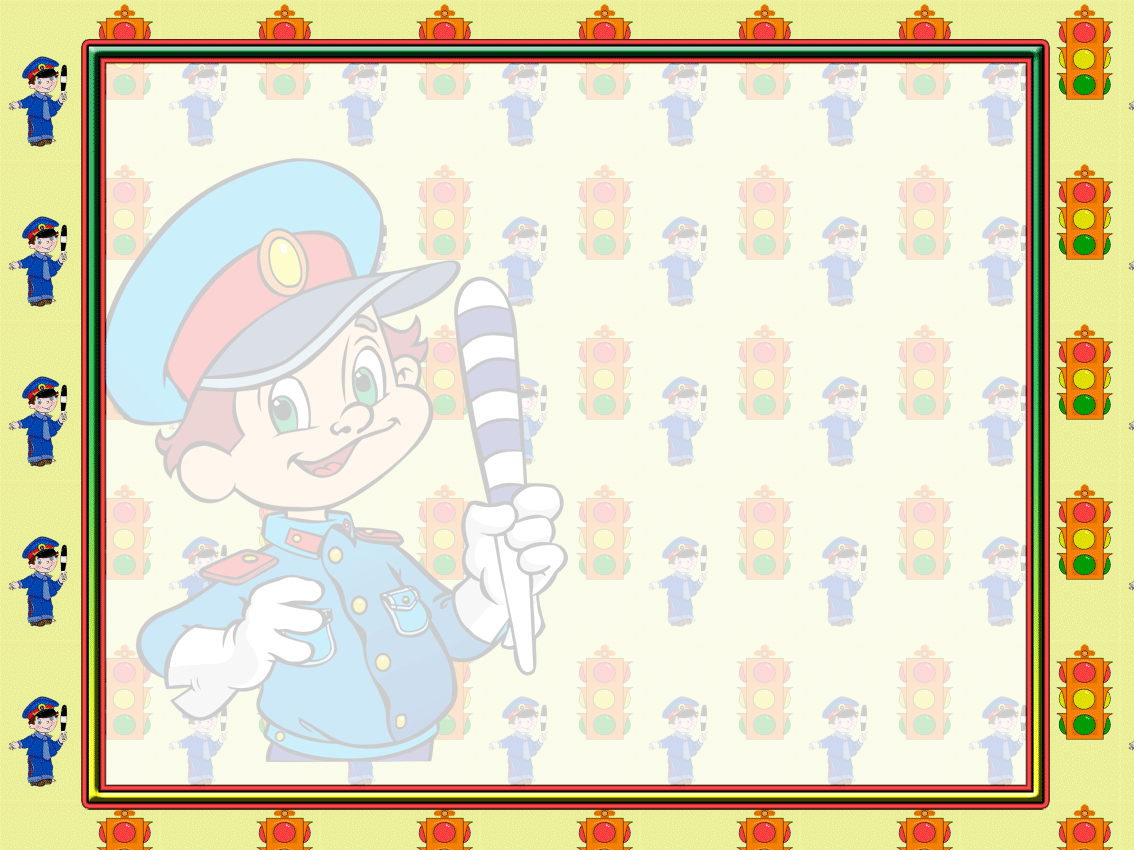 Работа с родителями
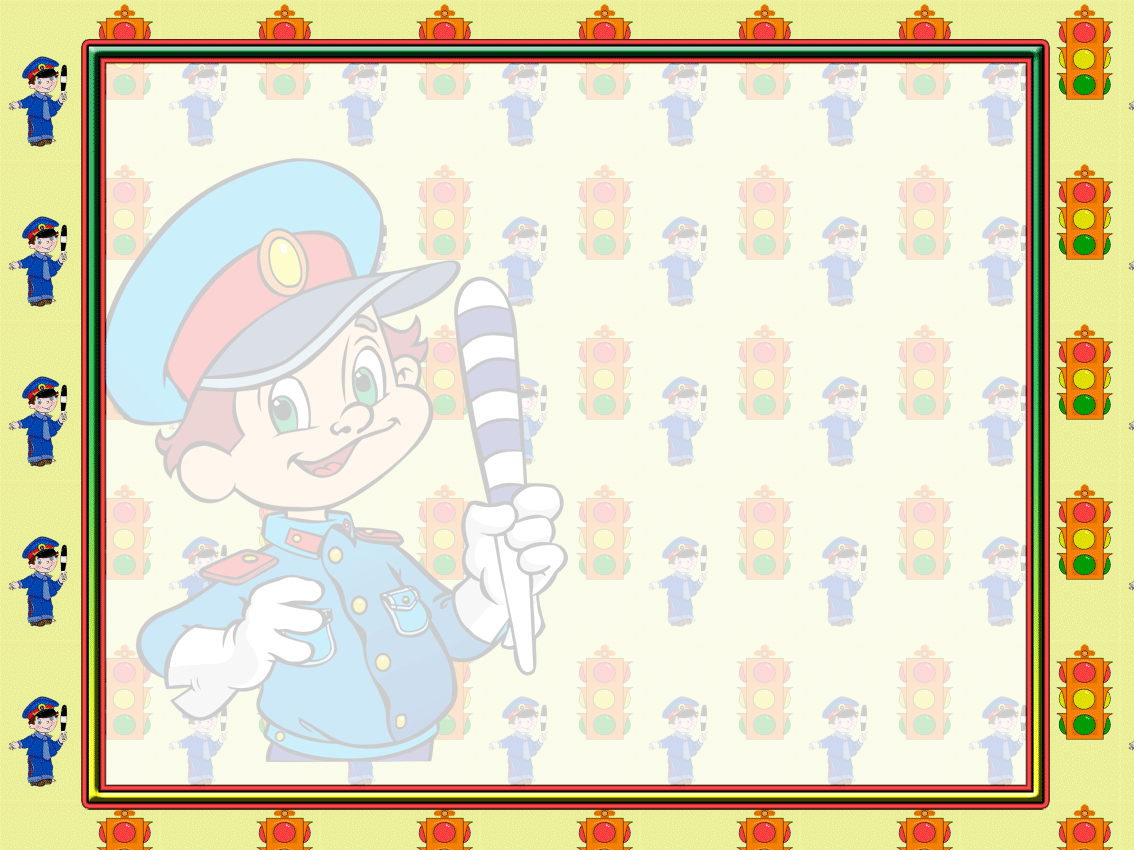 Работа с педагогами
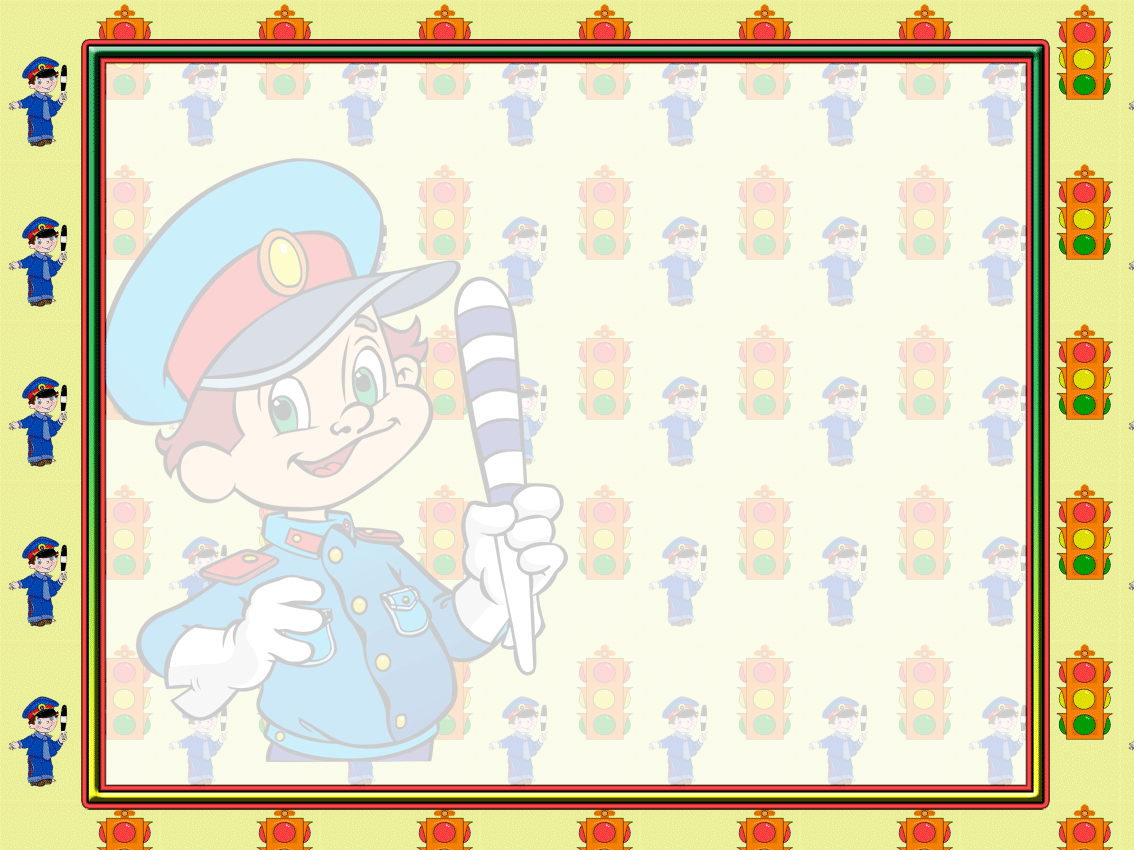 - Презентация опыта работы старшей группы ДОУ по данной проблеме;
-Участие в развлечении «Приключения Красной Шапочки»
- Консультации для педагогов  по проблеме;
- Выставка игровых и дидактических пособий;
- материалов для родителей;
- Выпуск листовок “Зеленый огонек”;
- Научно-методическое обеспечение педагогов;
- Разработка критериев, диагностических карт для детей
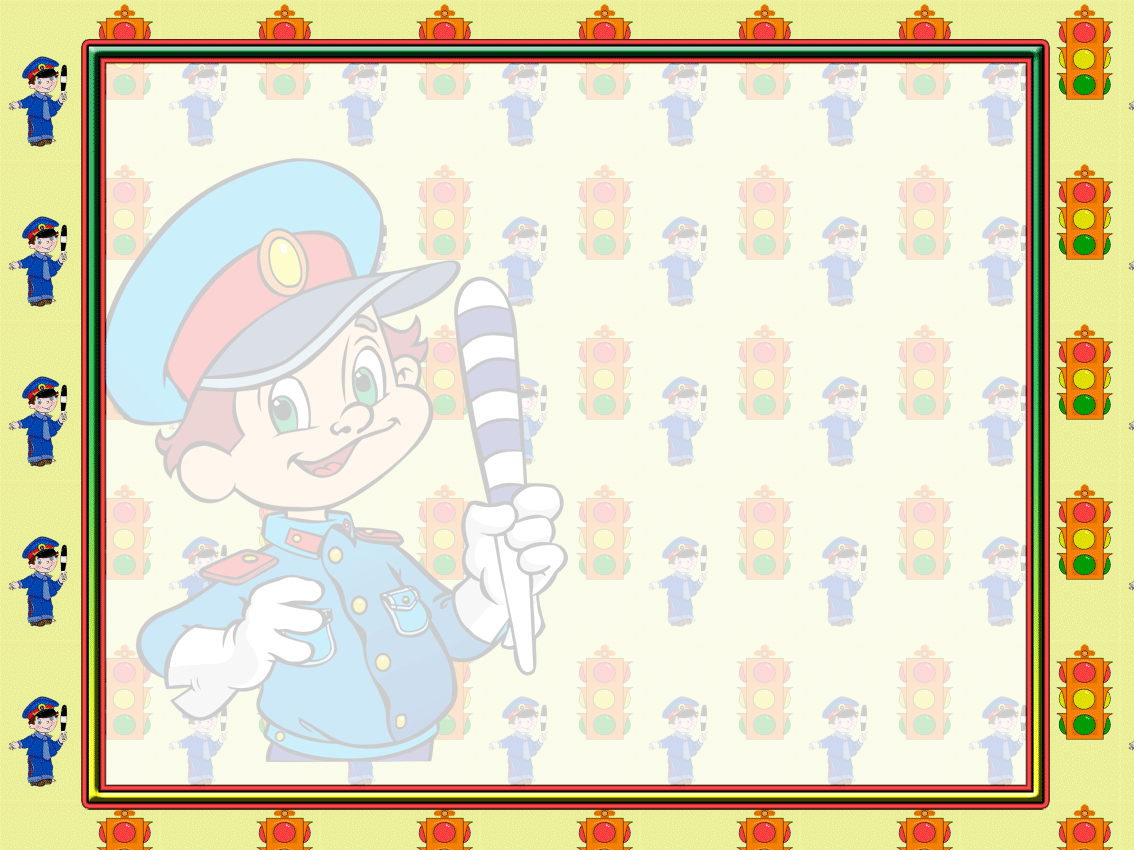 Электронно-образовательные ресурсы
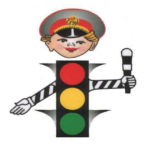 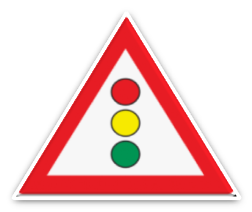 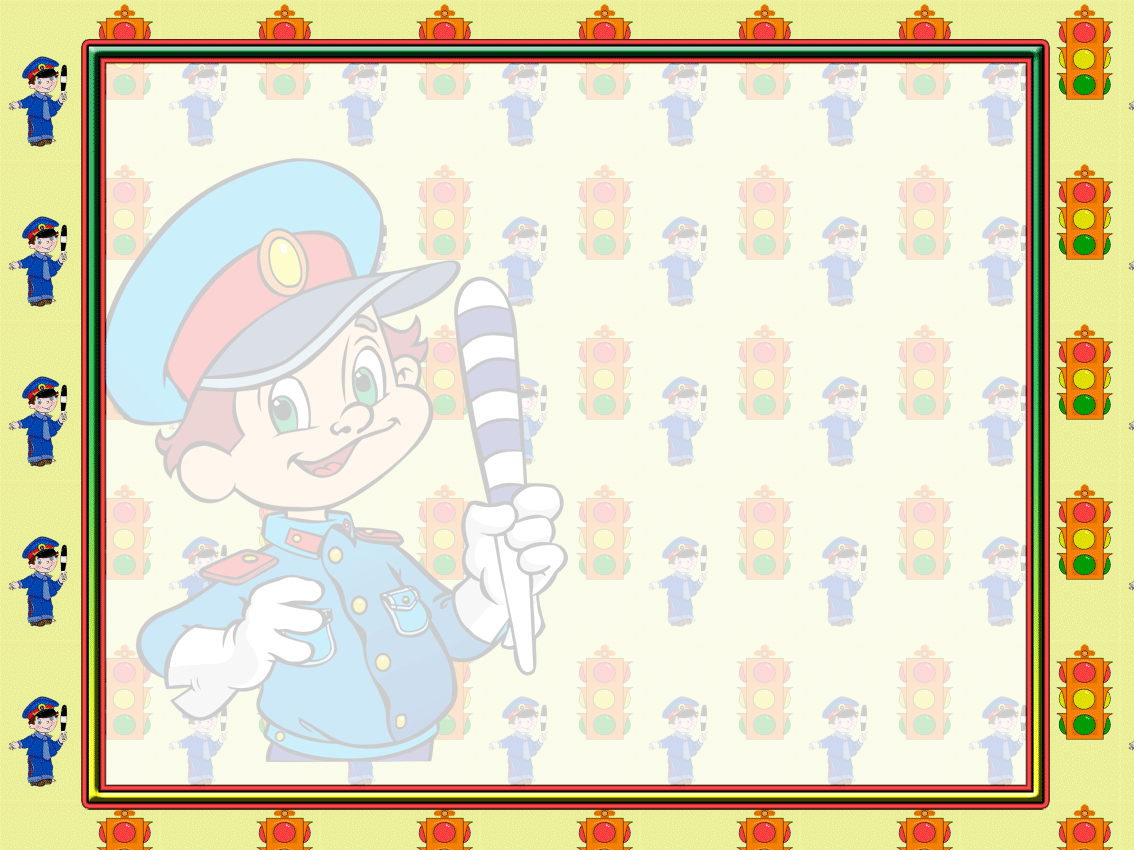 Продуктивная деятельность
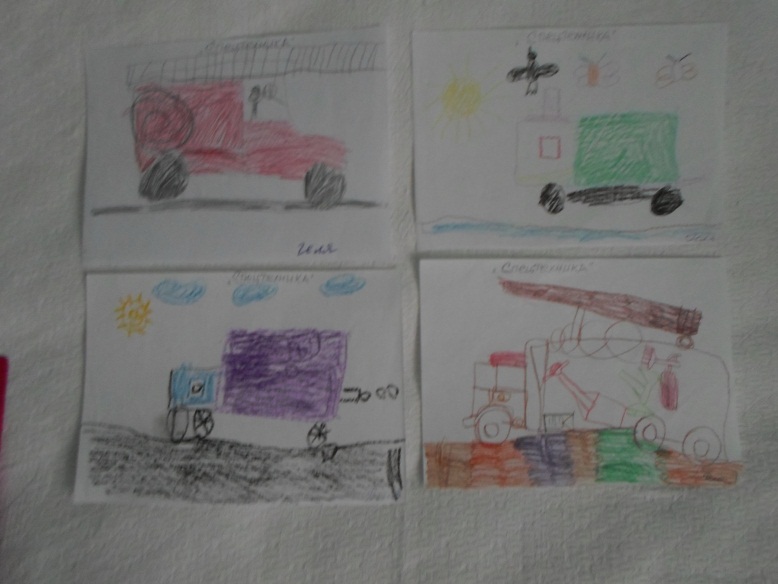 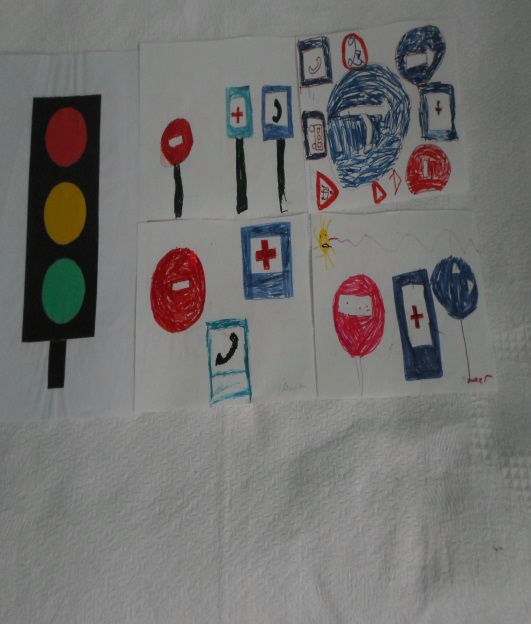 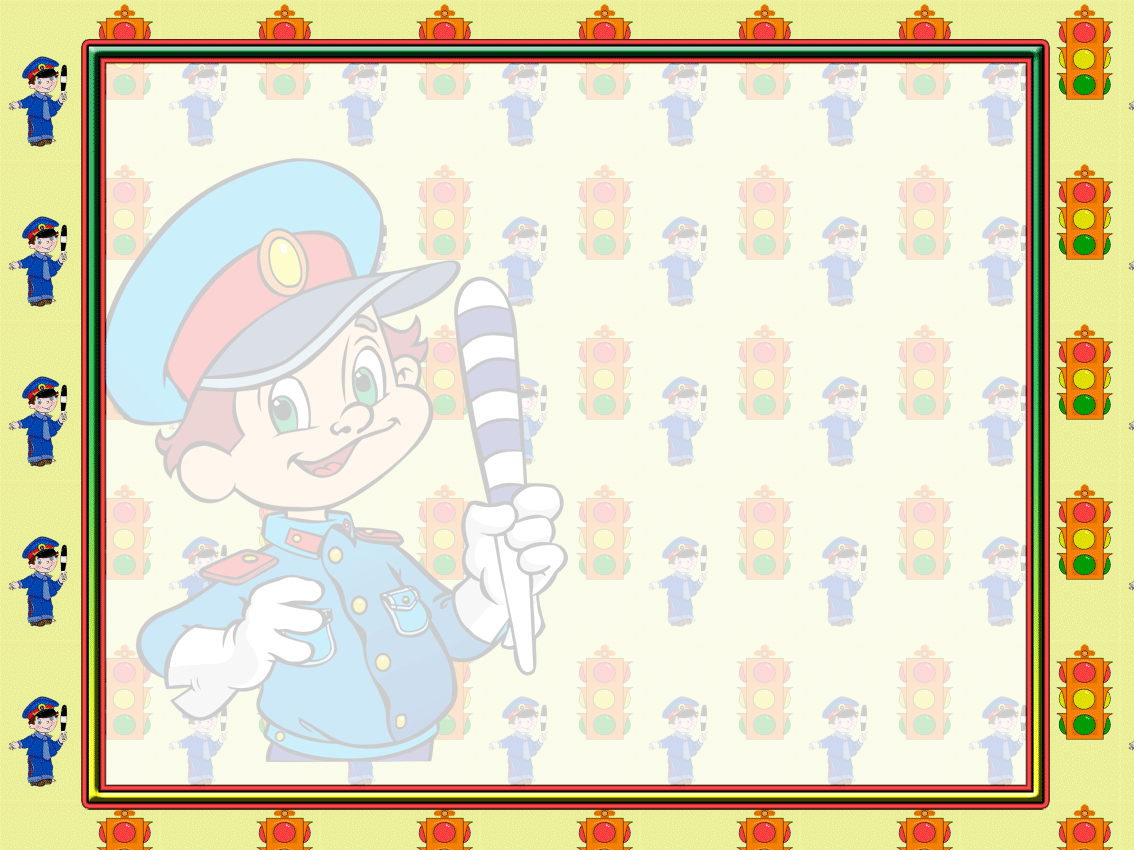 Продуктивная деятельность
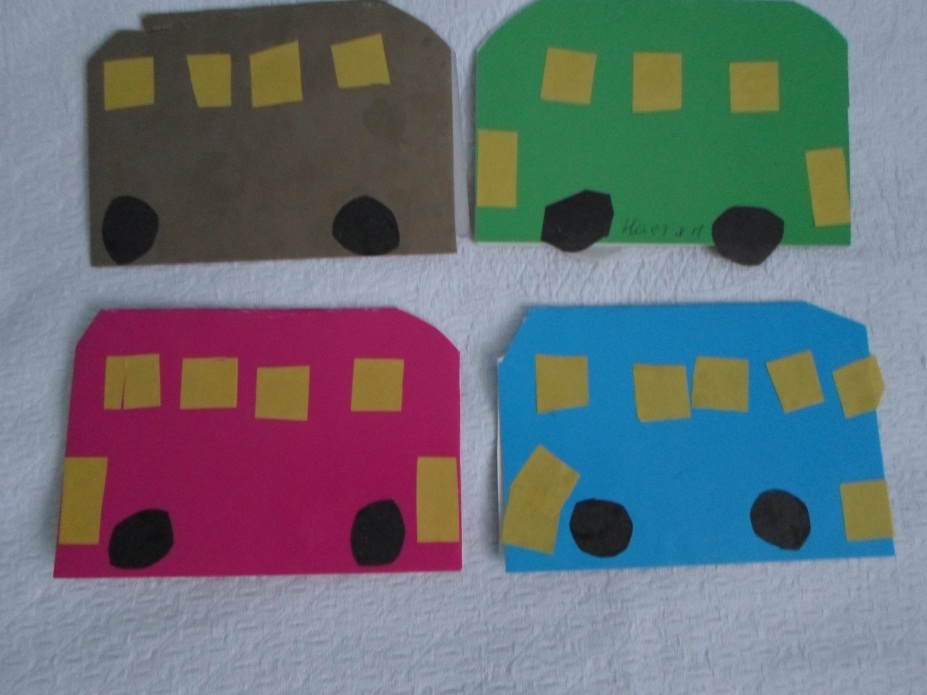 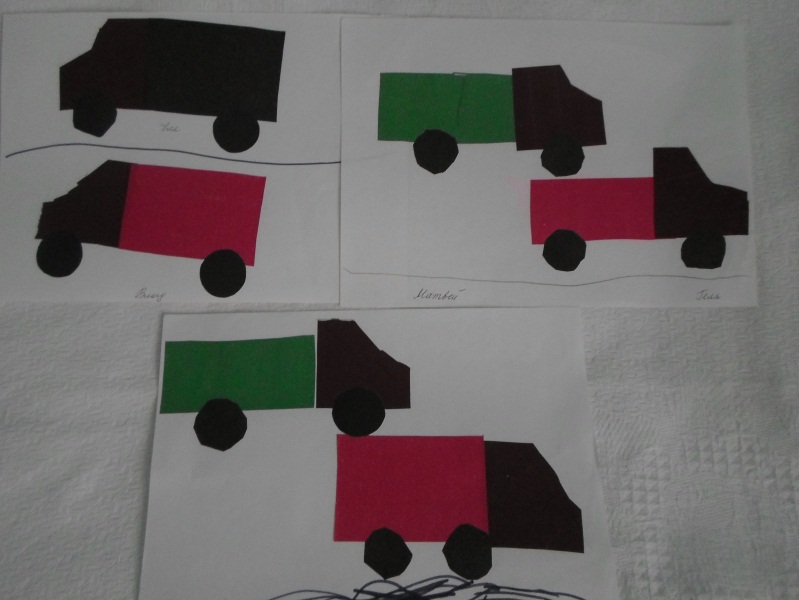 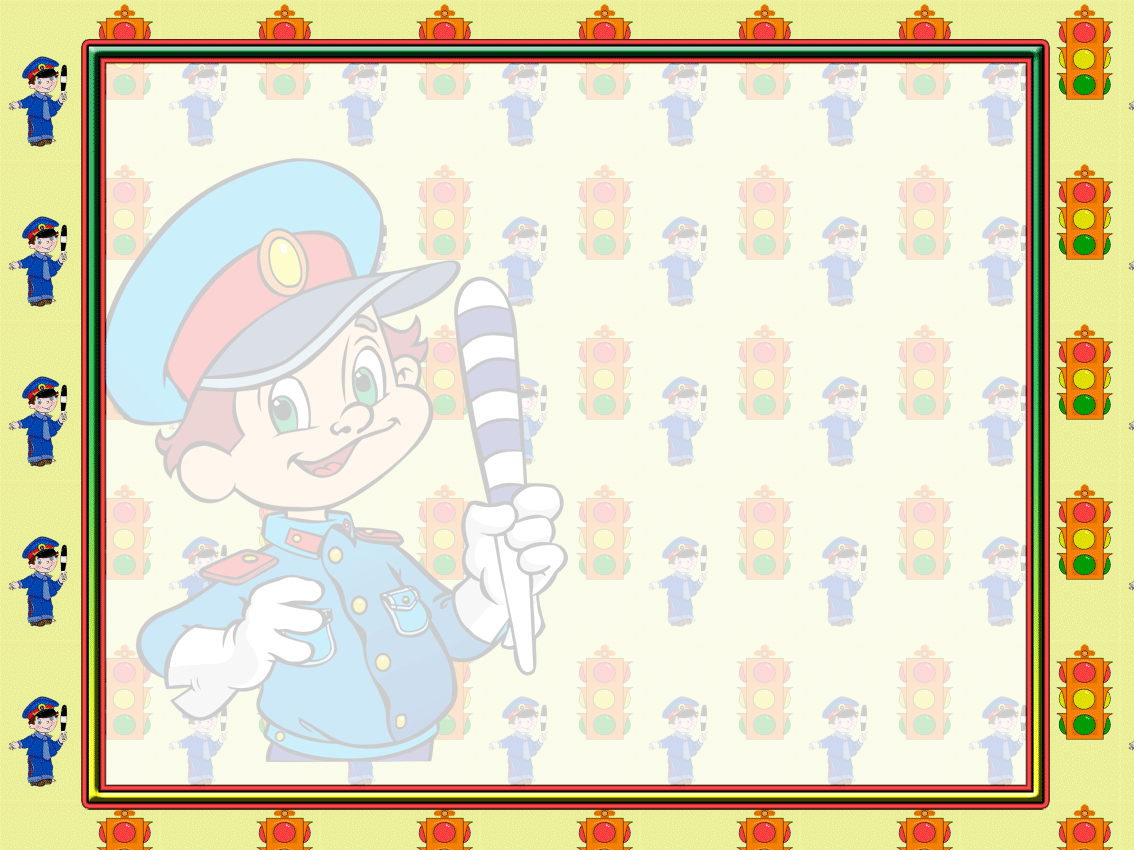 Авторские  разработки
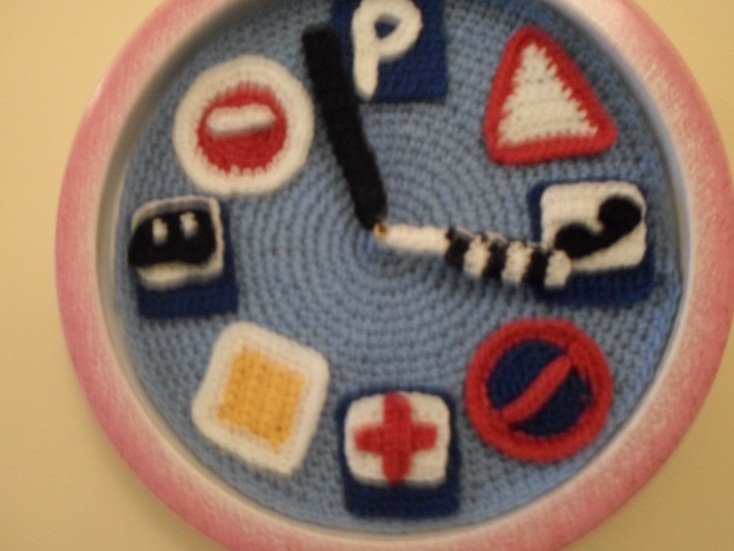 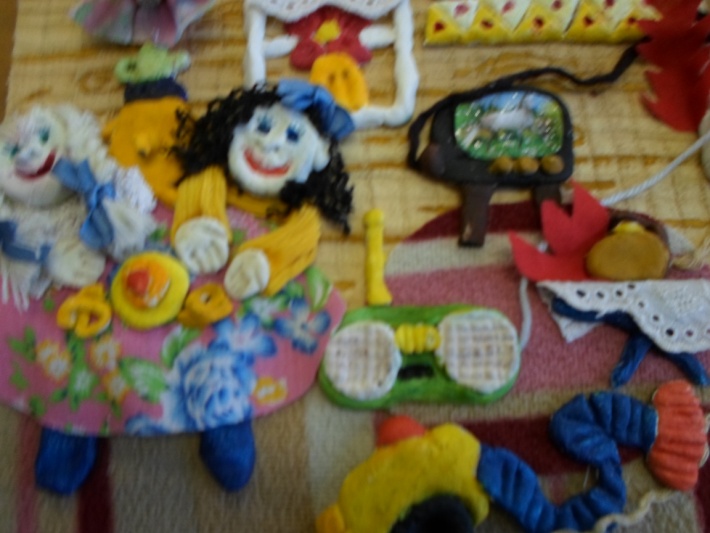 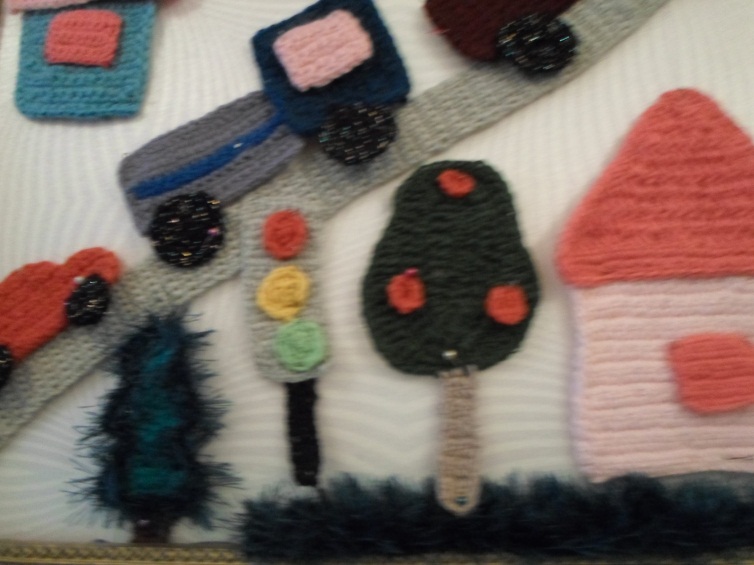 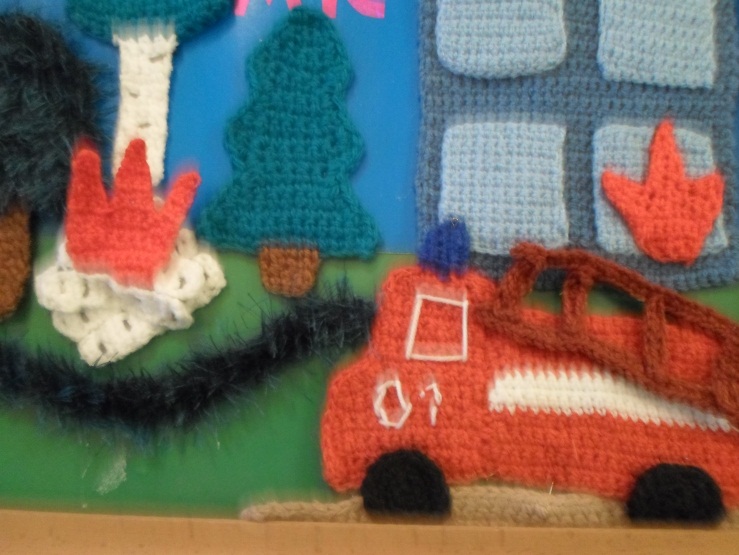 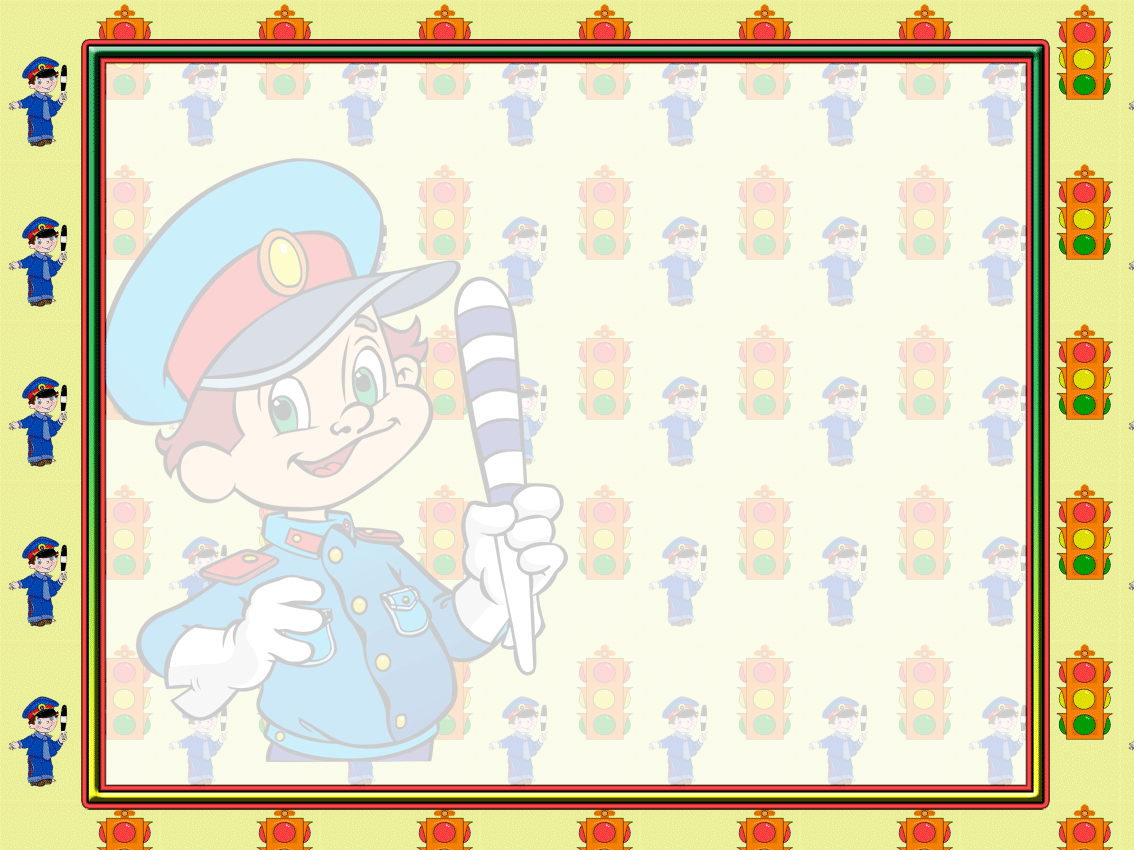 Экскурсии, прогулки
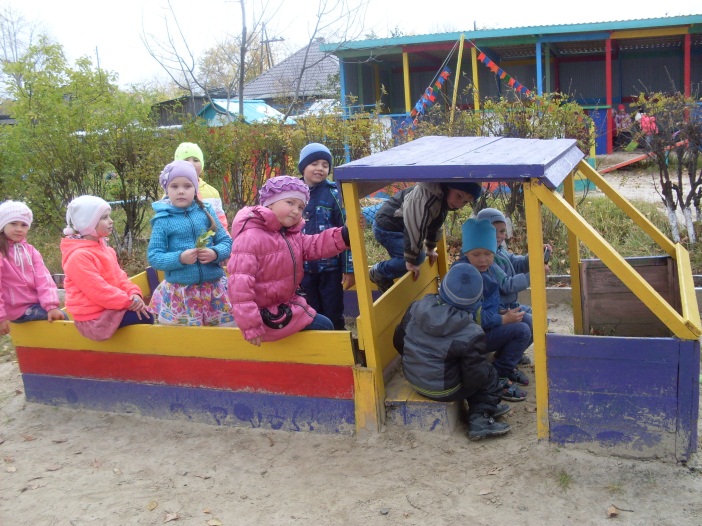 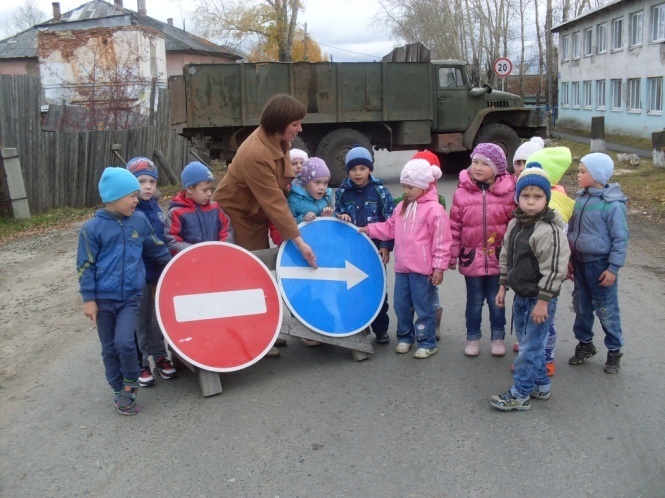 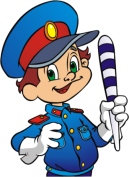 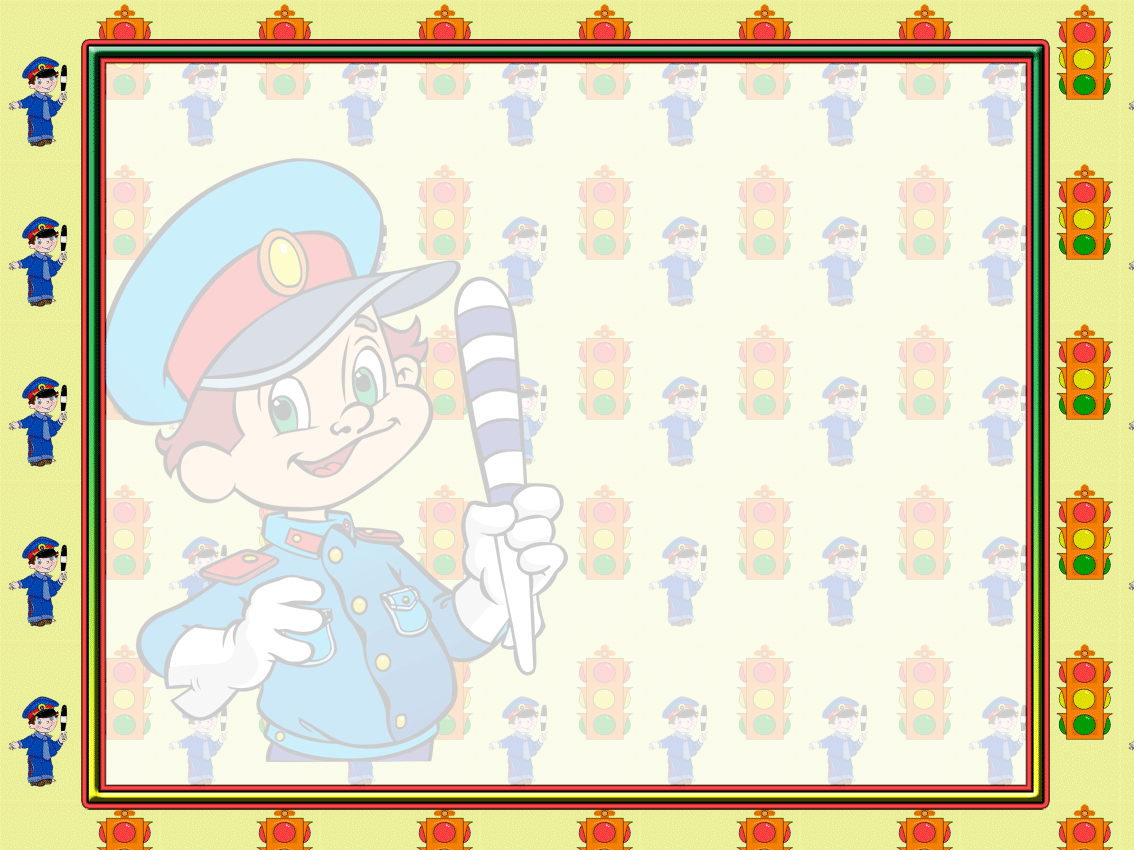 Праздники  , развлечения
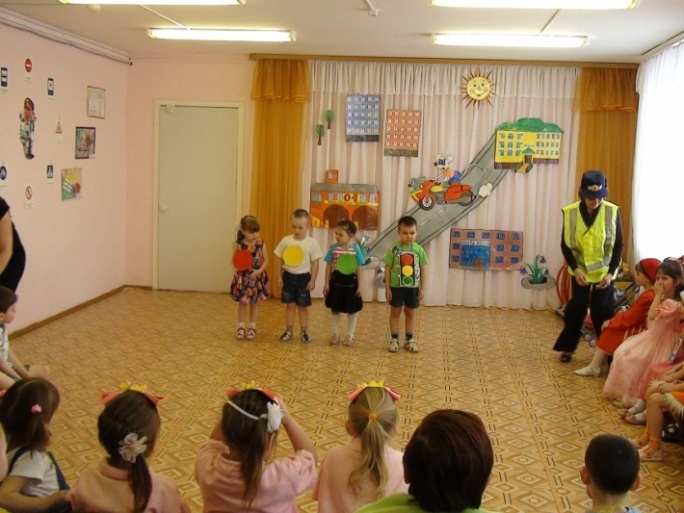 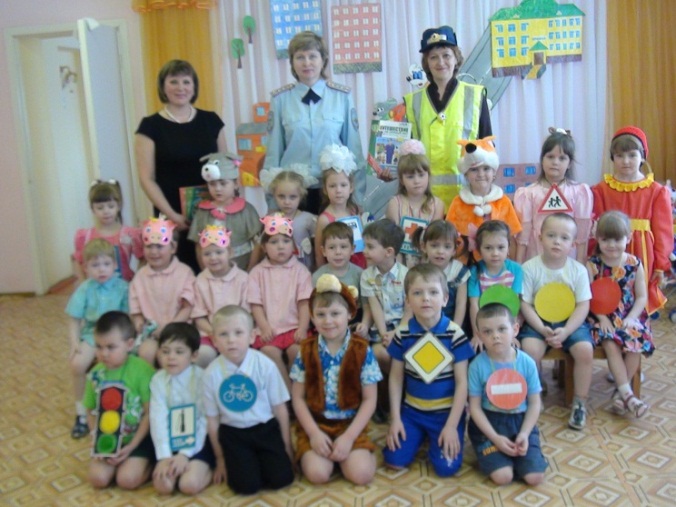 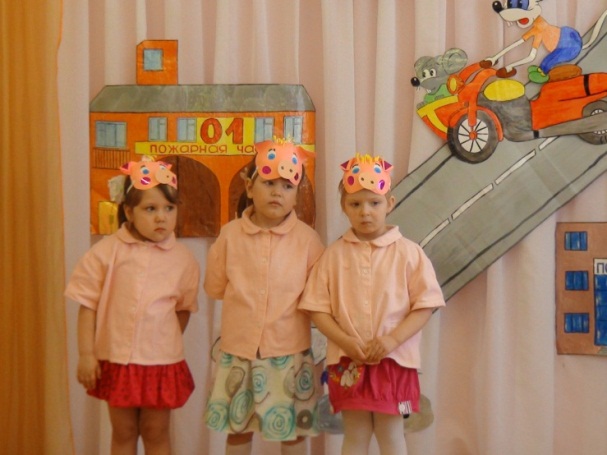 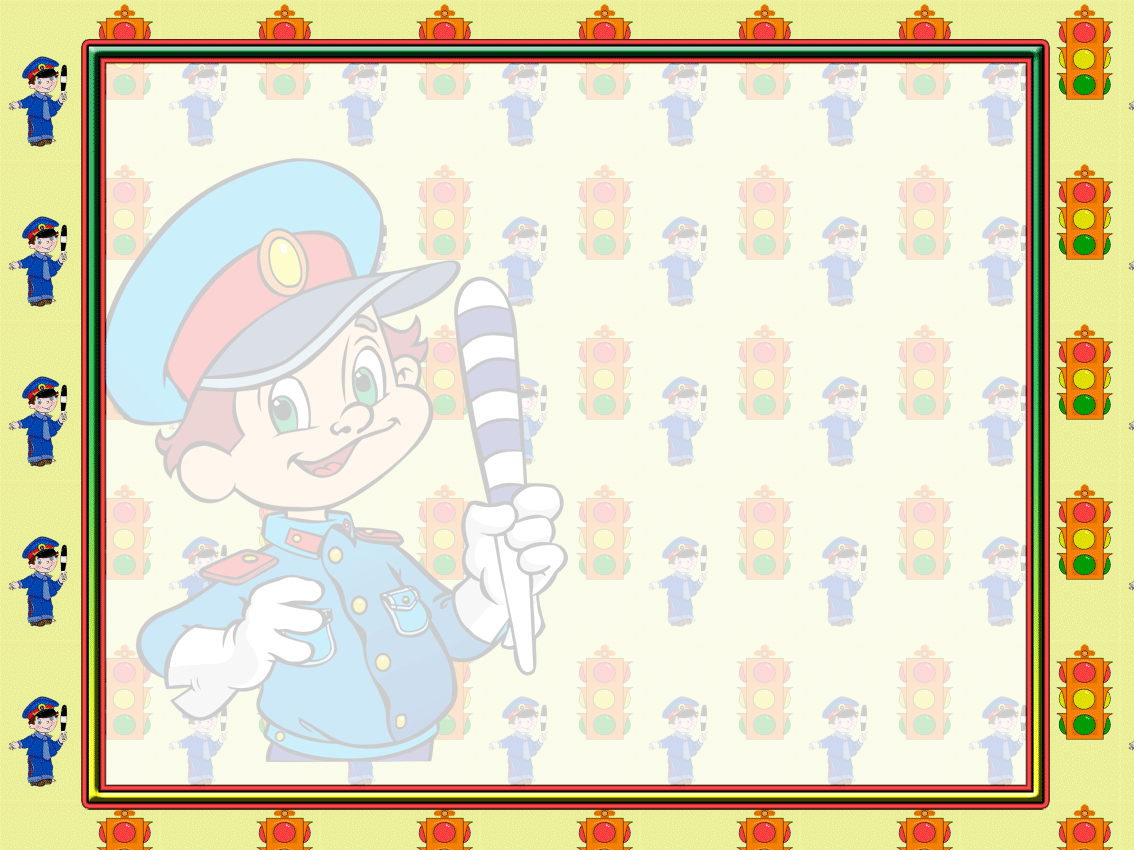 Участие родителей в конкурсах
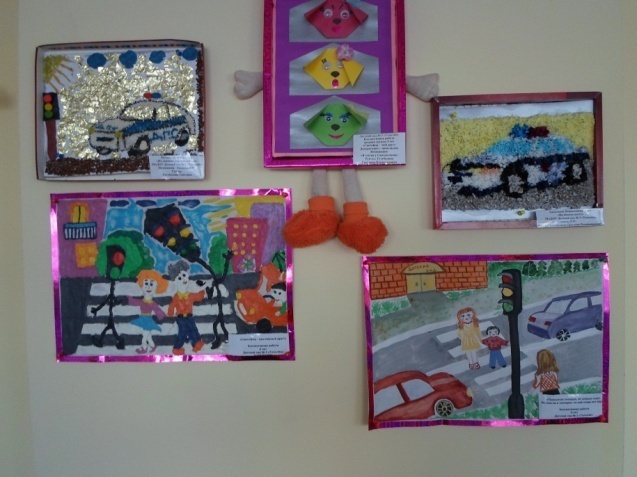 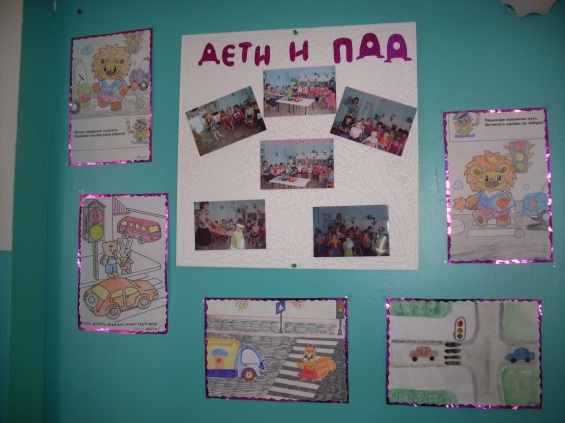 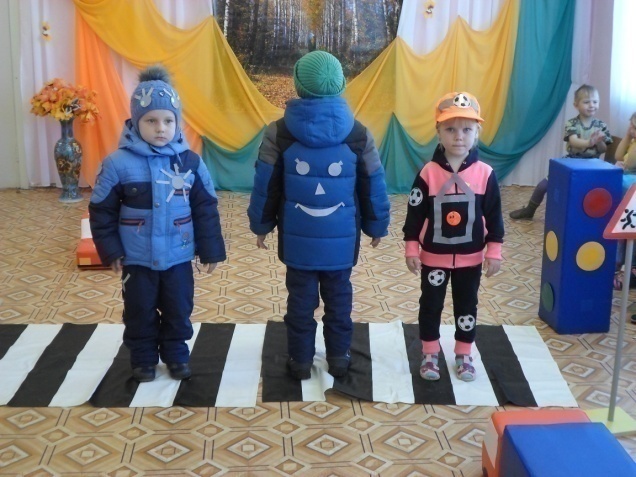 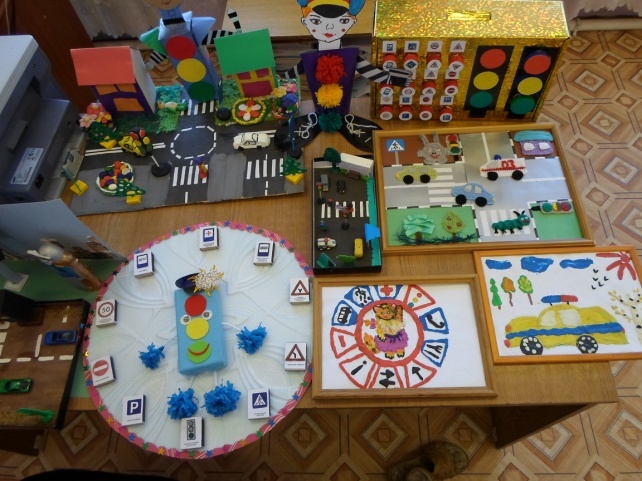 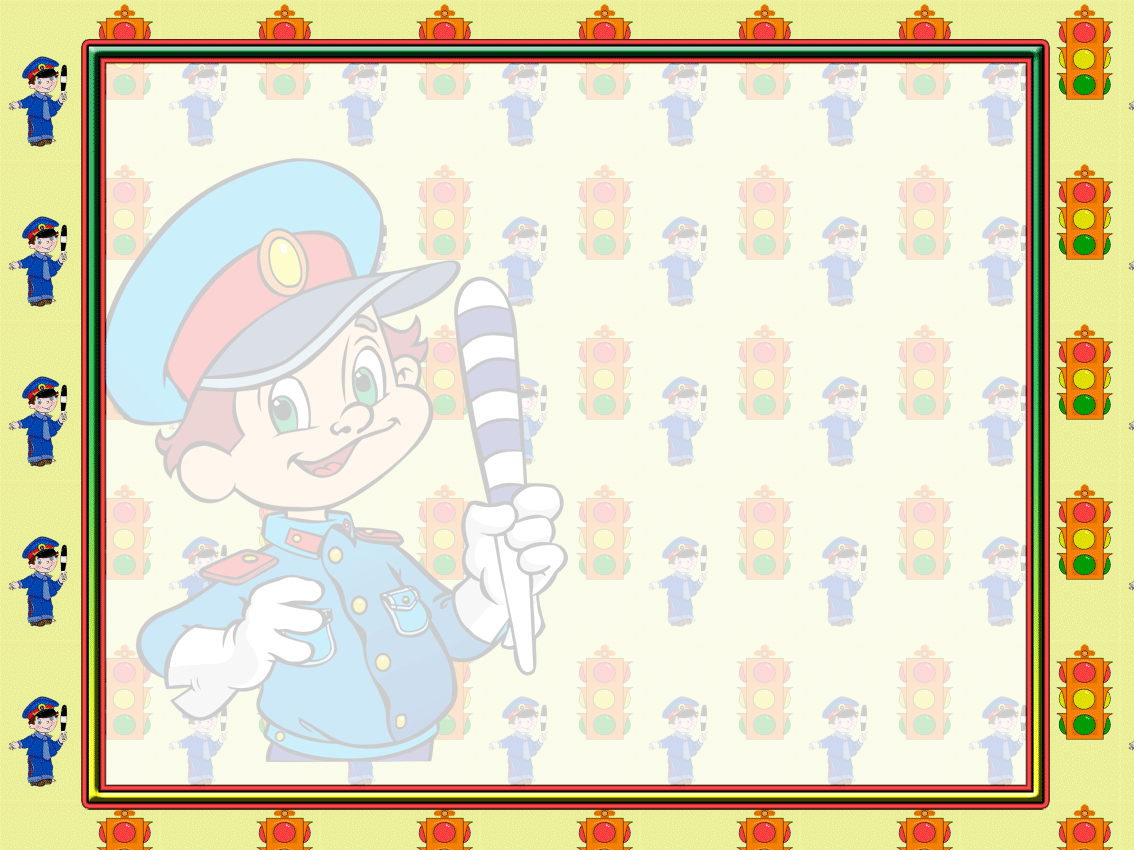 Внешнее партнерство
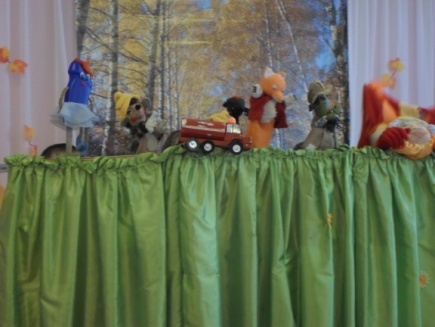 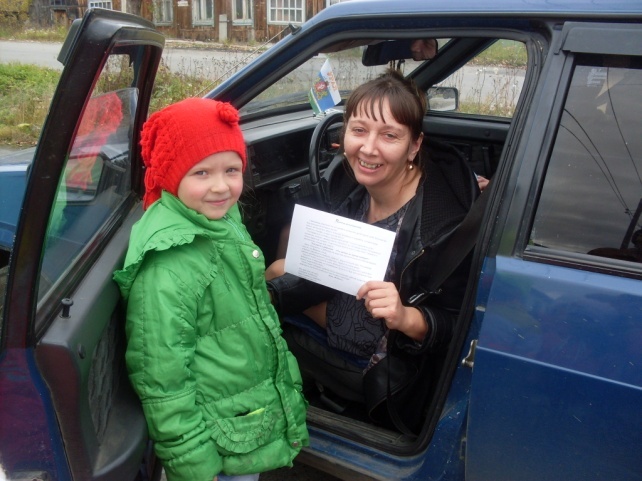 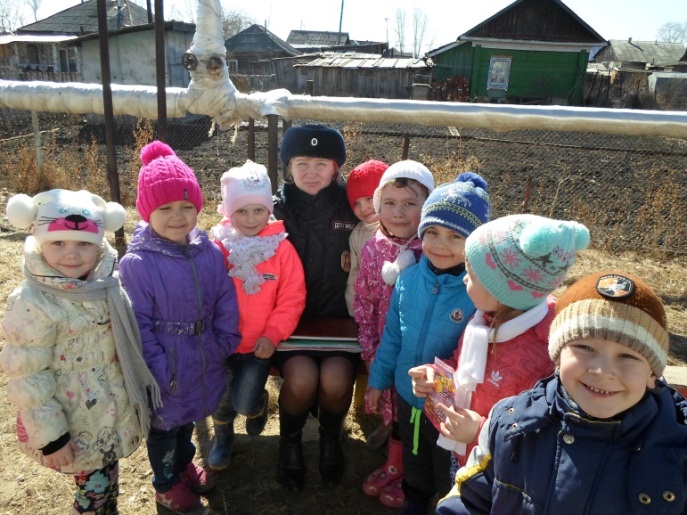 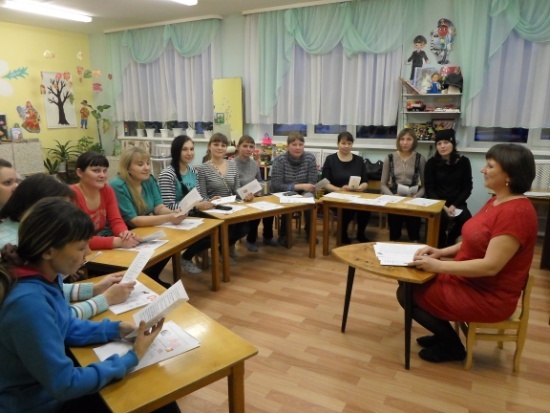 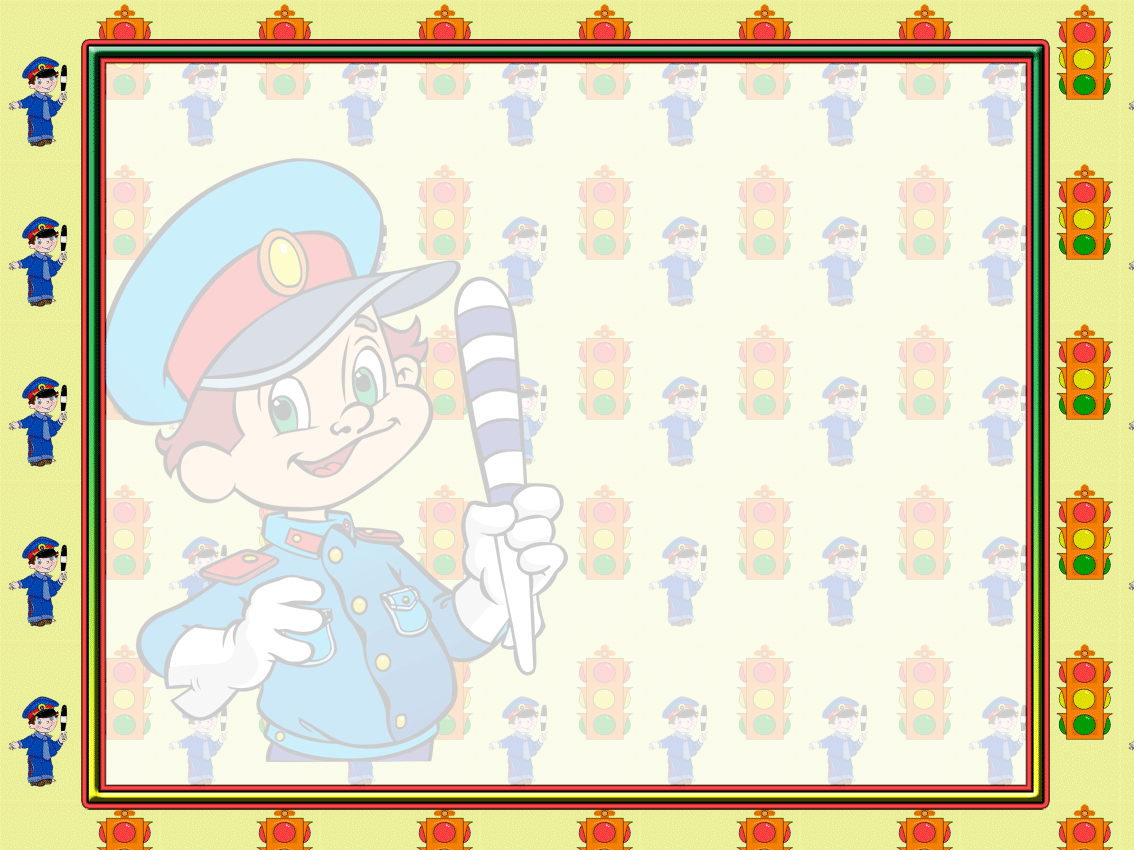 Уголок для родителей:
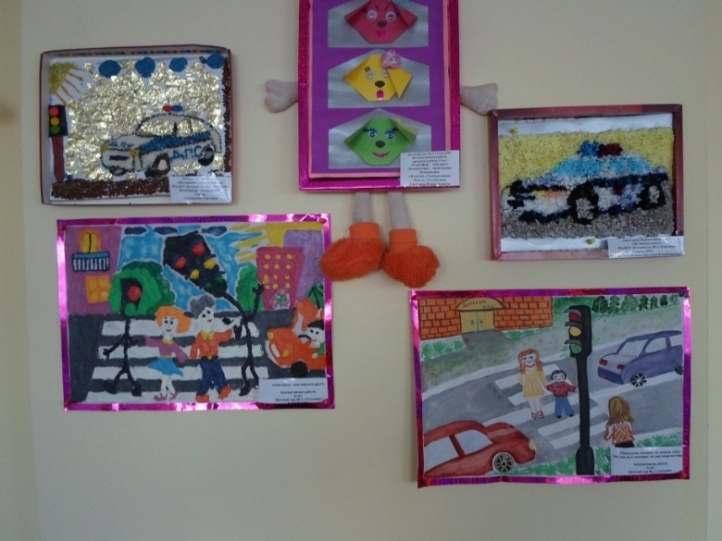 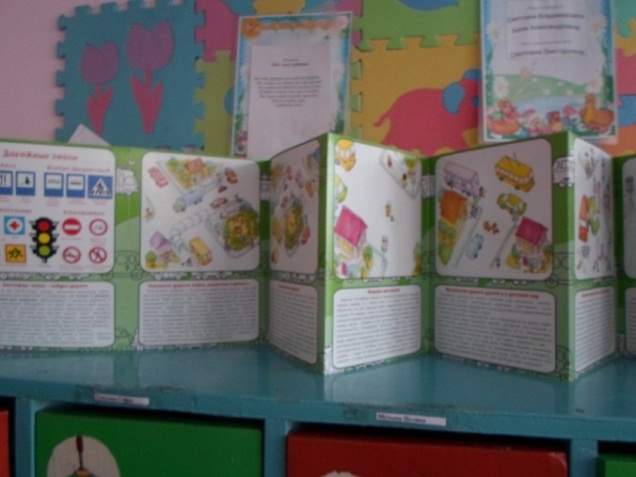 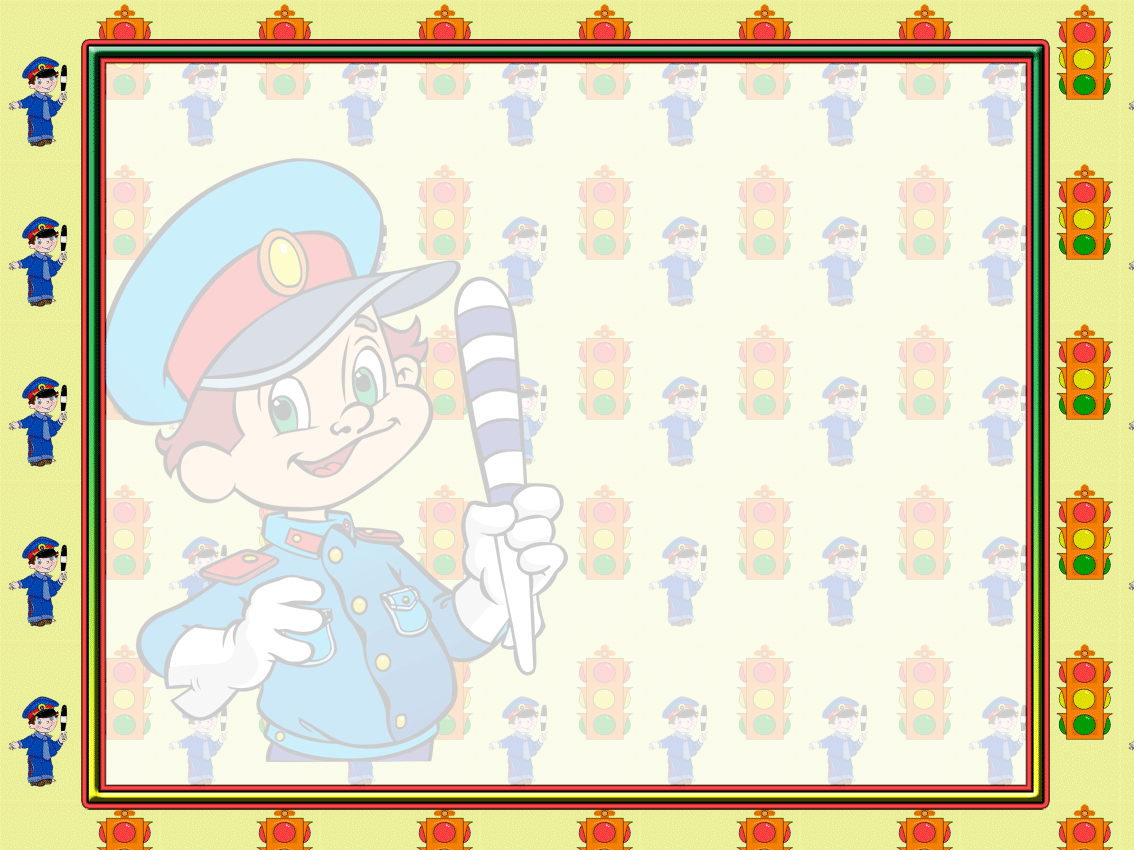 Развивающая среда в приемной
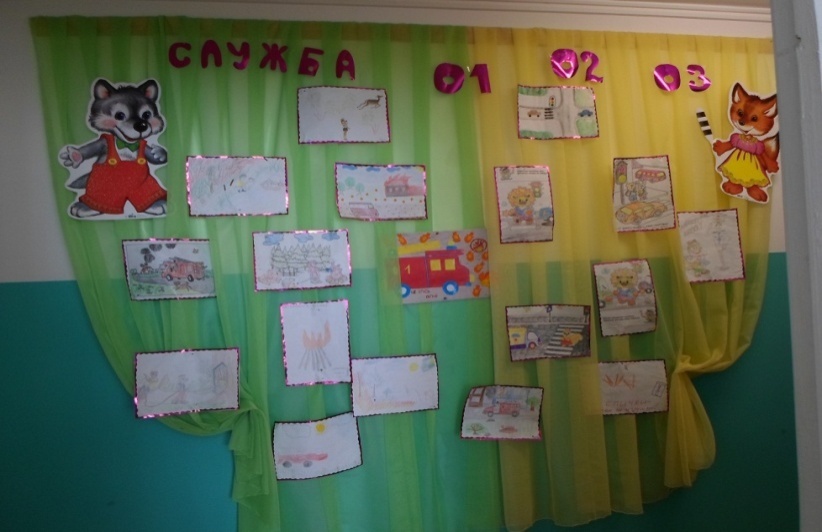 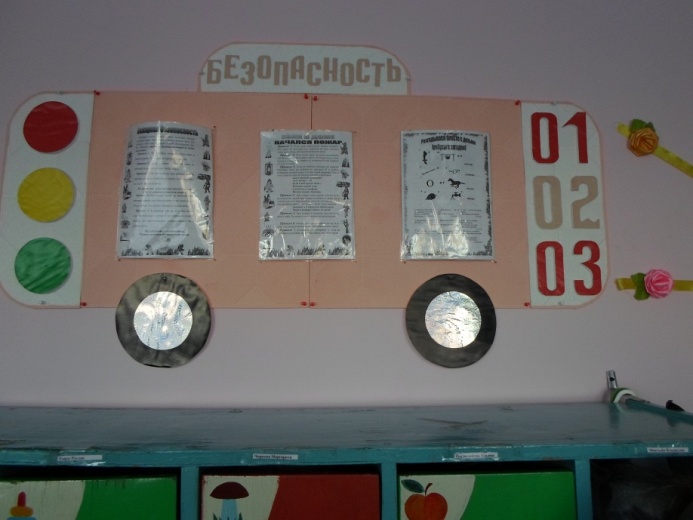 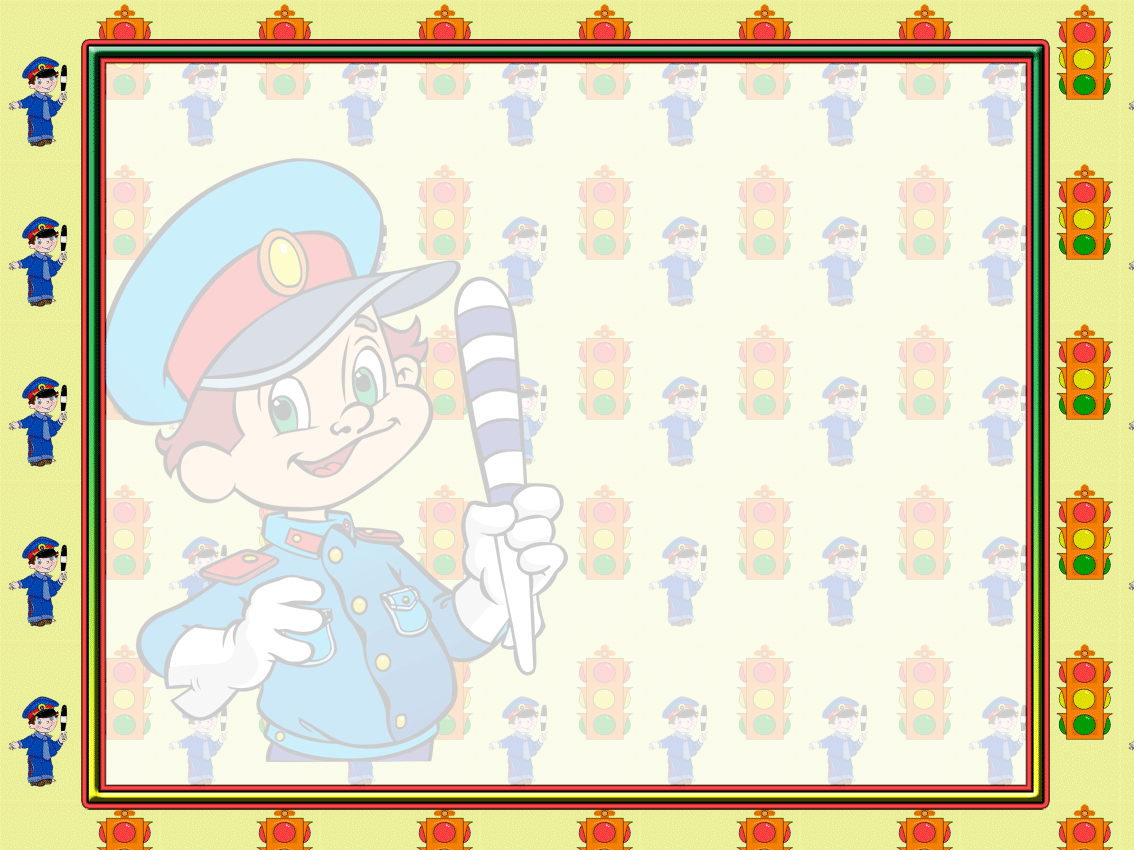 Конечный результат:
-100% охват воспитанников старшей группы по профилактической работой по предупреждению  дорожно транспортных происшествий.
-Обогащение воспитанников яркими впечатлениями, способами взаимодействия со взрослыми и сверстниками, новыми знаниями.
-Повышение компетентности родителей в области безопасности дорожного поведения.
-Создание условий для познавательной деятельности детей ,решения интеллектуальных и личностных задач.
-Предупреждение детского дорожно-транспортного травматизма.
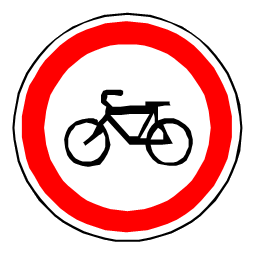 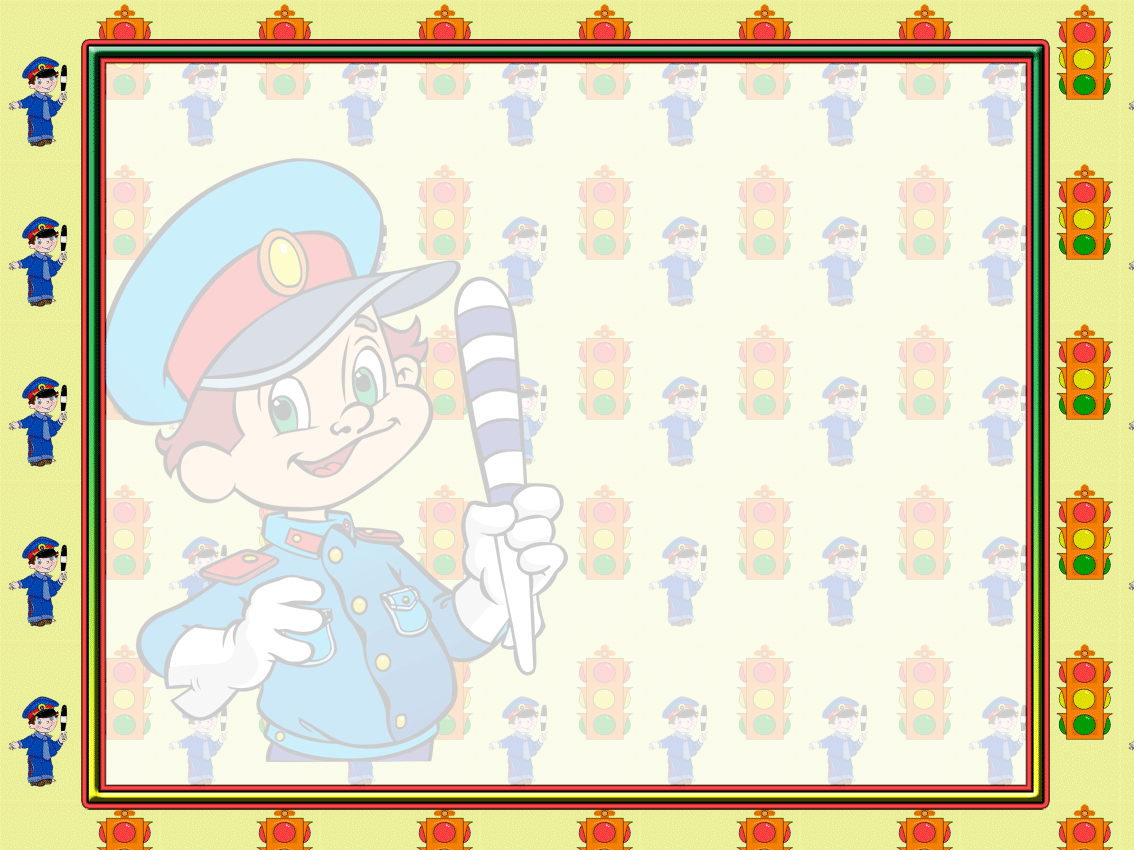 Выводы
Программа обучения дошкольников поведению на дороге должна соответствовать со-временным требованиям к участнику дорожного движения и действующим ПДД. Разговаривать с детьми о безопасности следует серьезно, как со взрослым, без уменьшительных слов. Безопасность – это не просто сумма усвоенных знаний, но и умение правильно себя вести в различных ситуациях, поэтому основной задачей взрослых является также стимулирование развития у них самостоятельности и ответственности.
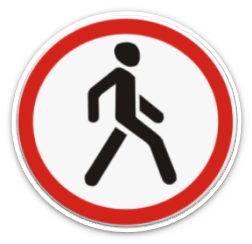 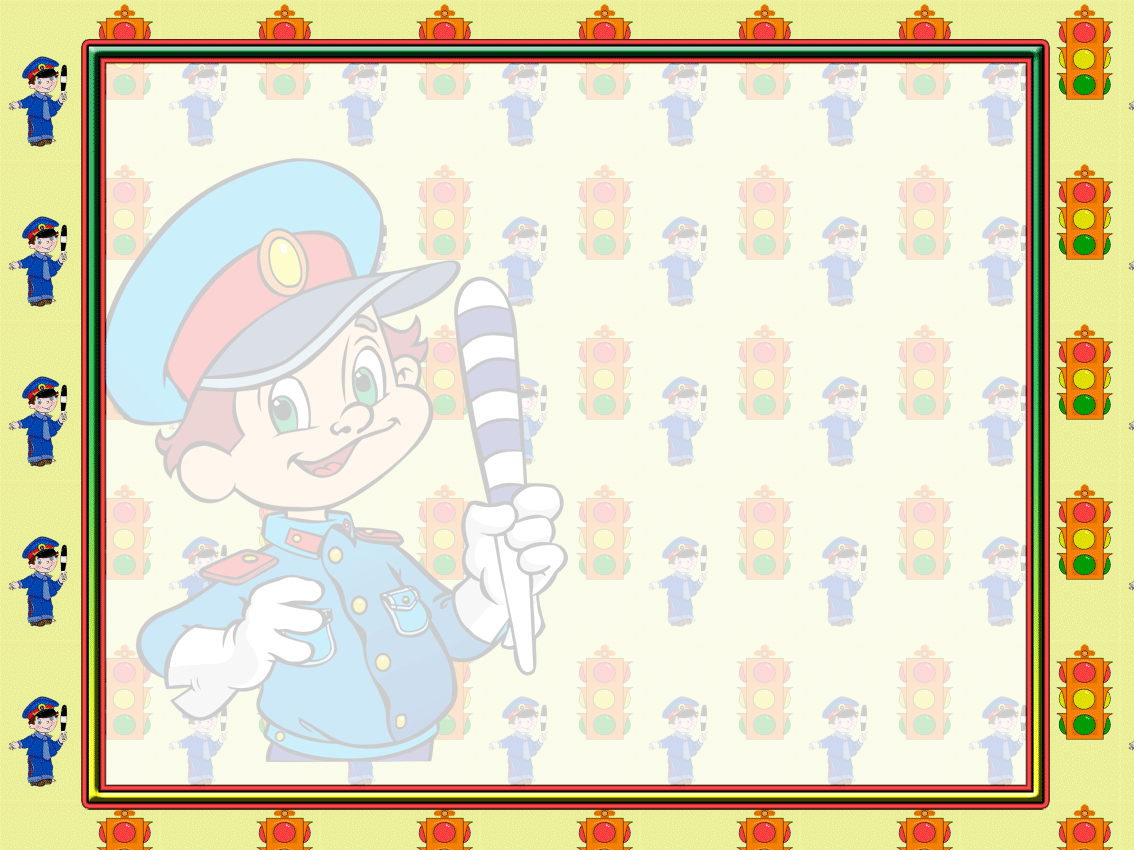 Литература
Литература:
«Правила дорожного движения » Л.Б.Поддубная
«ОБЖ старшая группа » Л.Б.Поддубная.
«Занятия по культуре поведения с дошкольниками»С.О.Николаева.
«Безопасность» Н.Н. Авдеева, О. Князева, Р. Стеркина. «Детство – Пресс» 2004г.
 «Обеспечение безопасной жизнедеятельности дошкольников» К. Белая, В. Зимонина, Л. Куцакова.
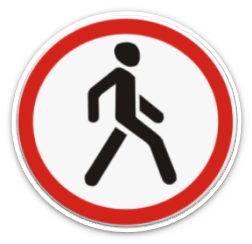